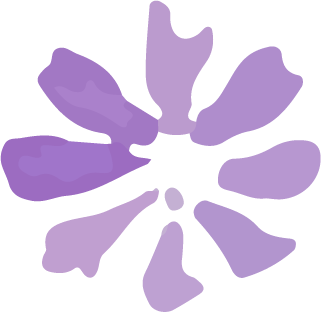 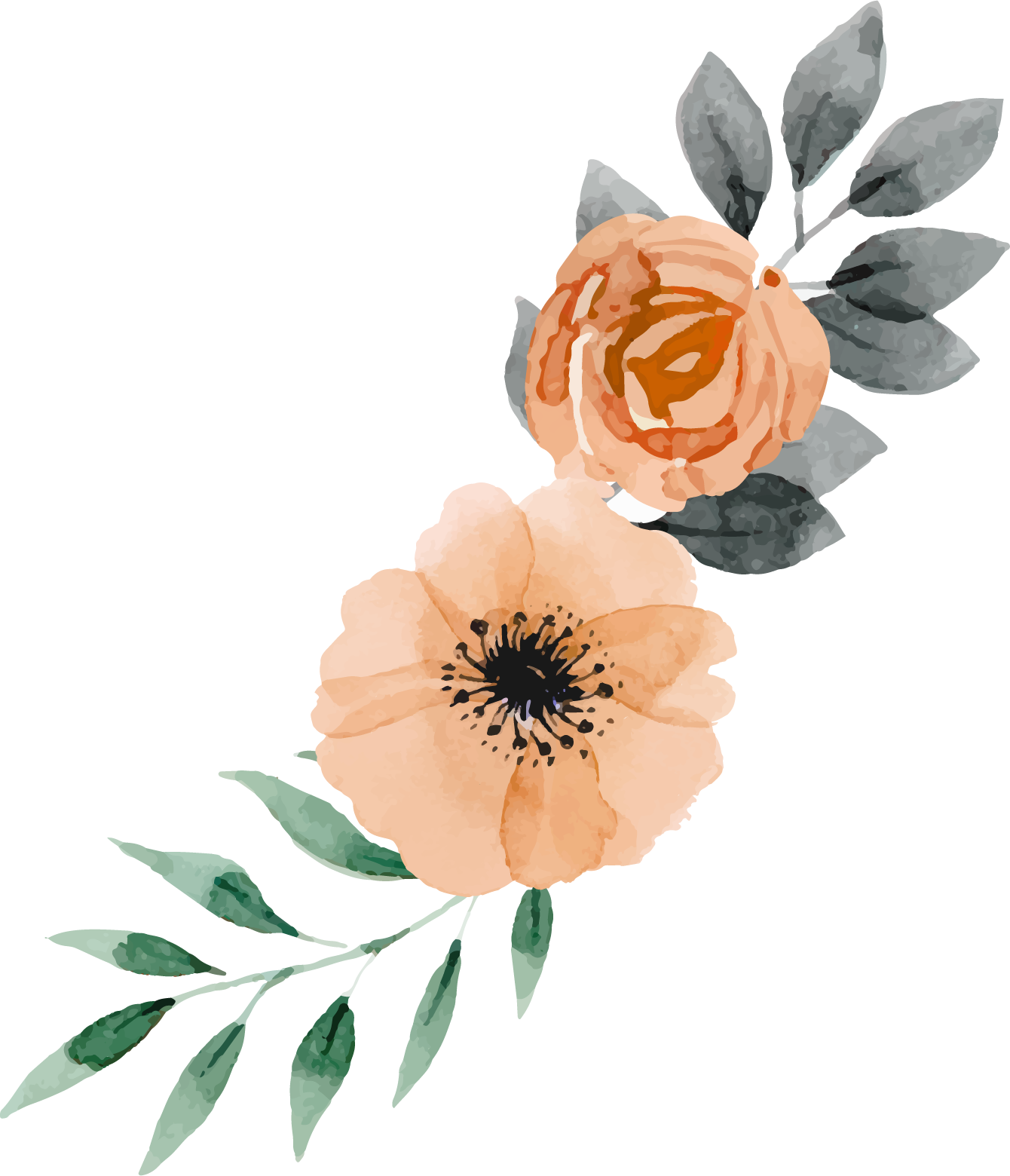 Chào mừng các em học sinh
ĐẾN VỚI TIẾT HỌC MĨ THUẬT
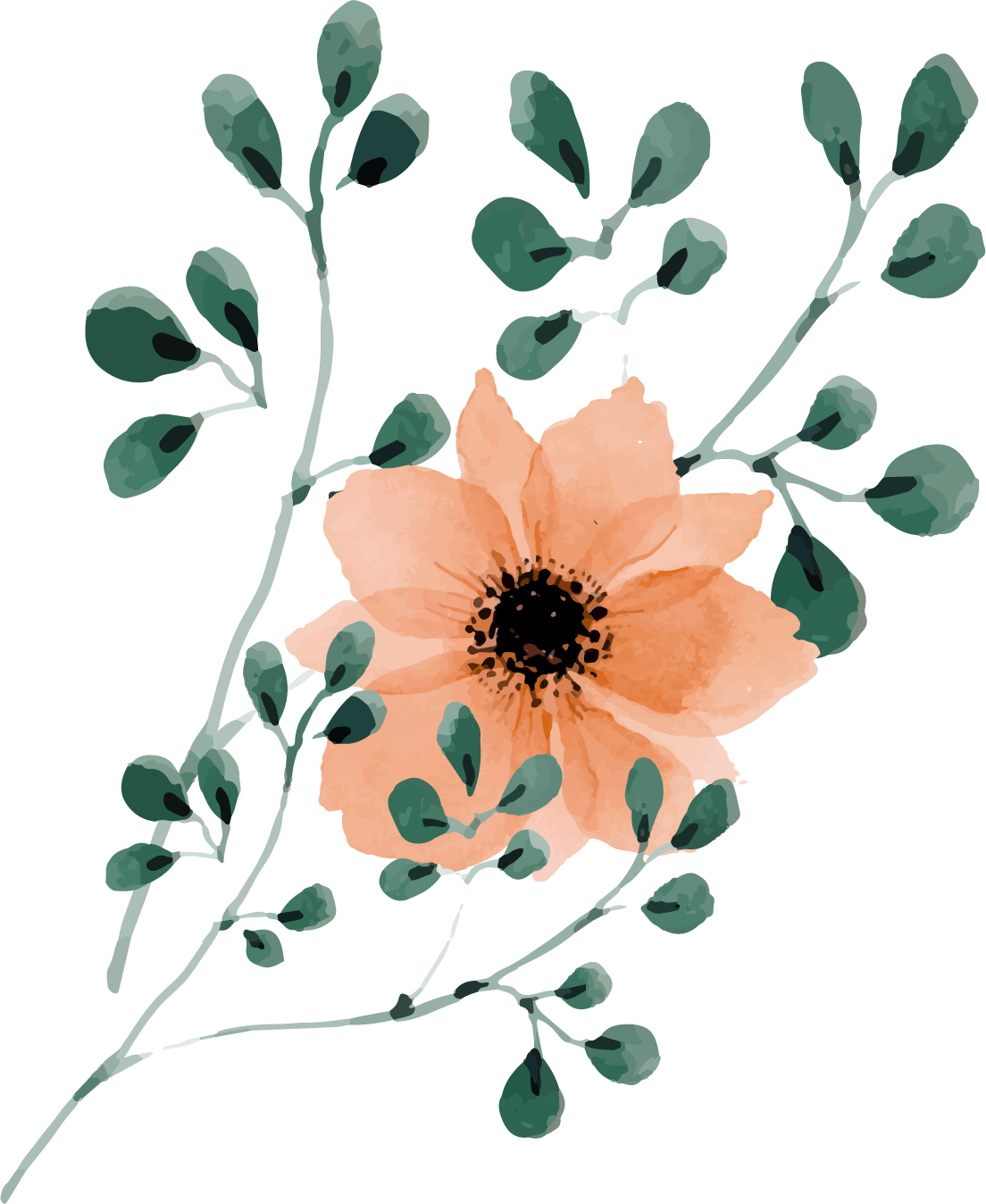 Giáo viên thực hiện: Nguyễn Thị Thu An
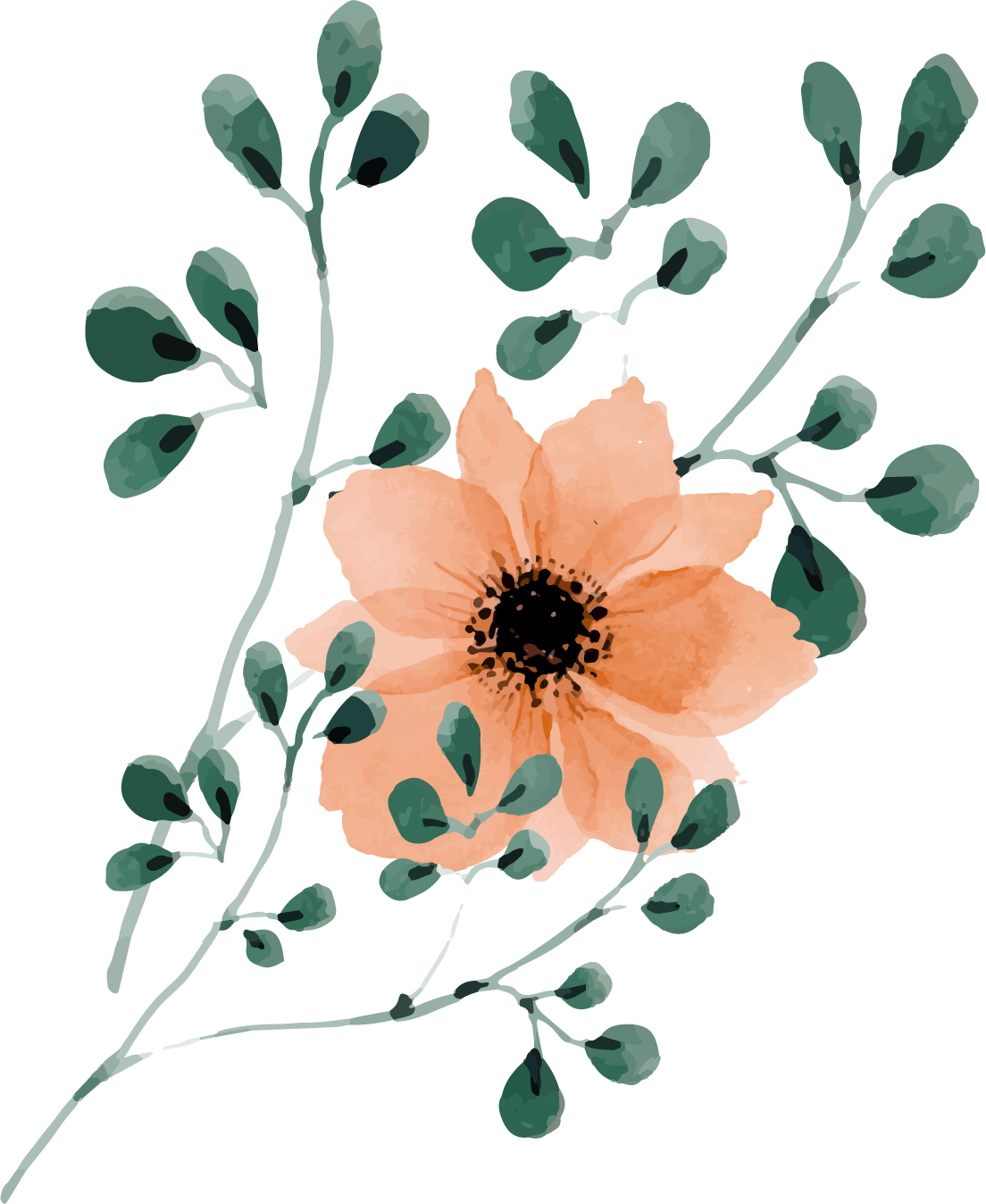 Hãy chia sẻ hoạt động các bạn tham gia cùng gia đình trong tuần qua
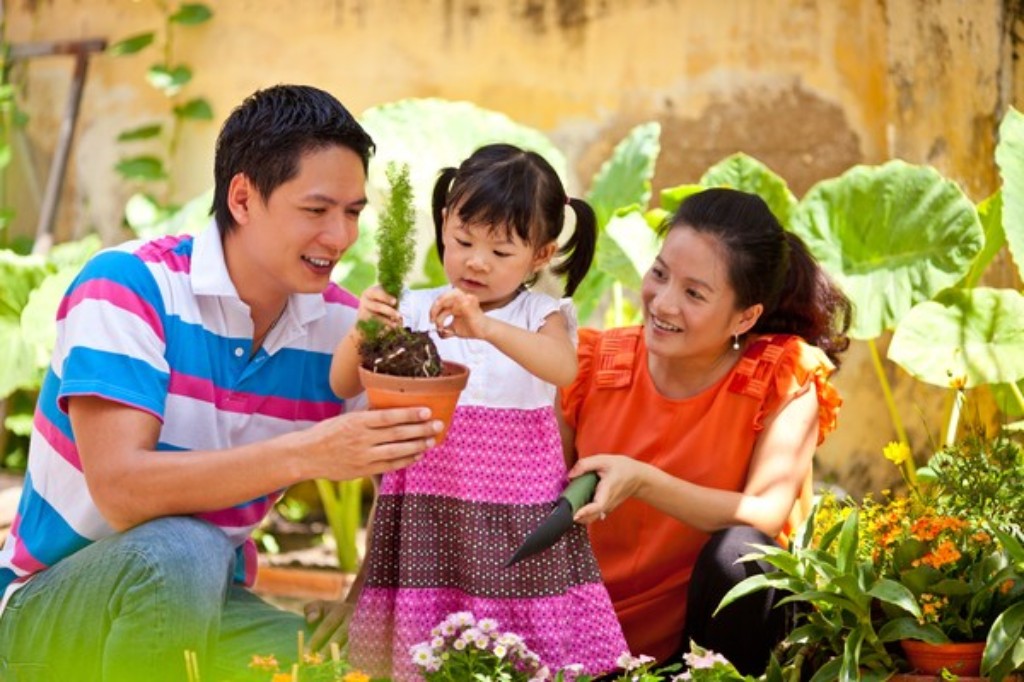 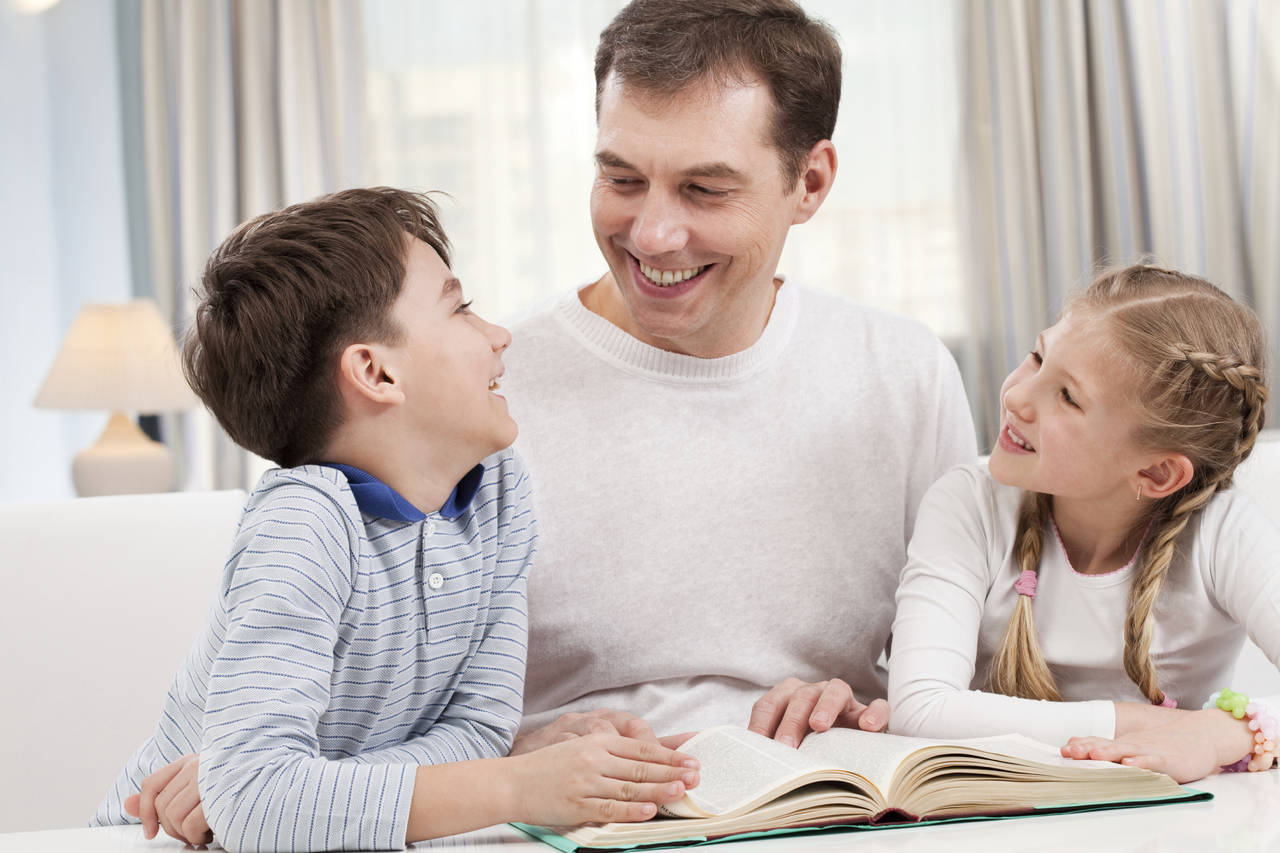 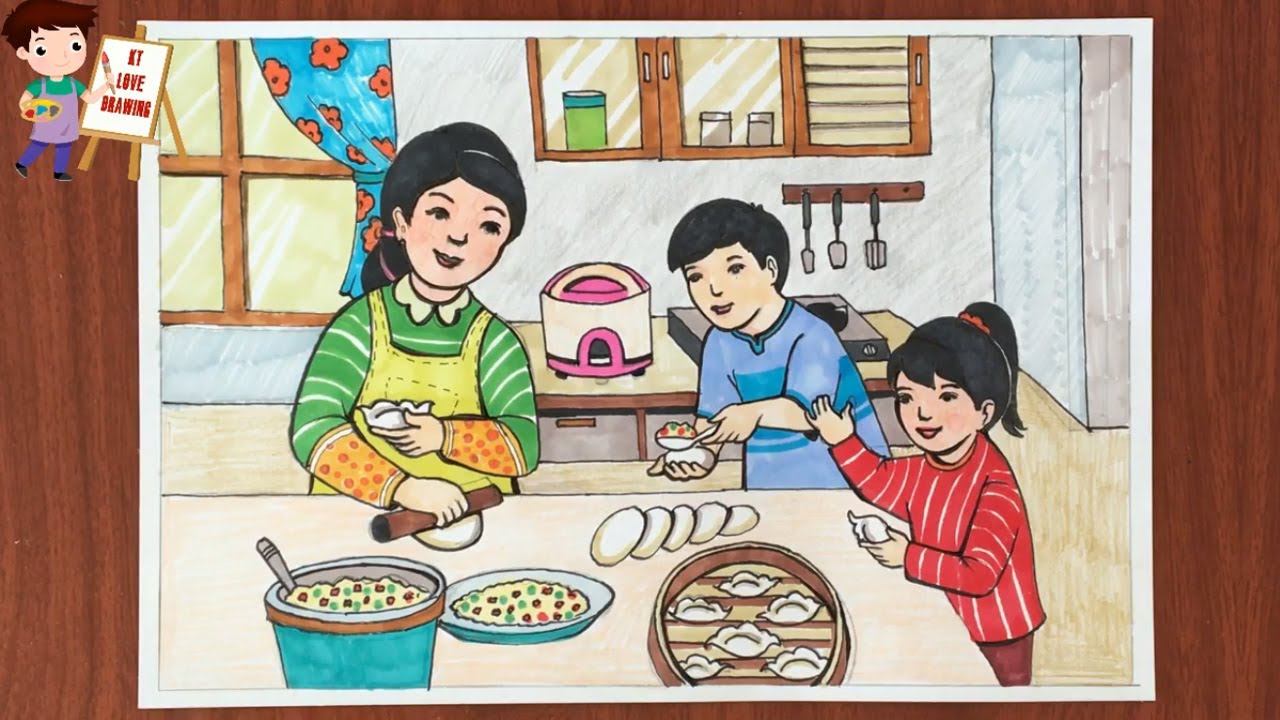 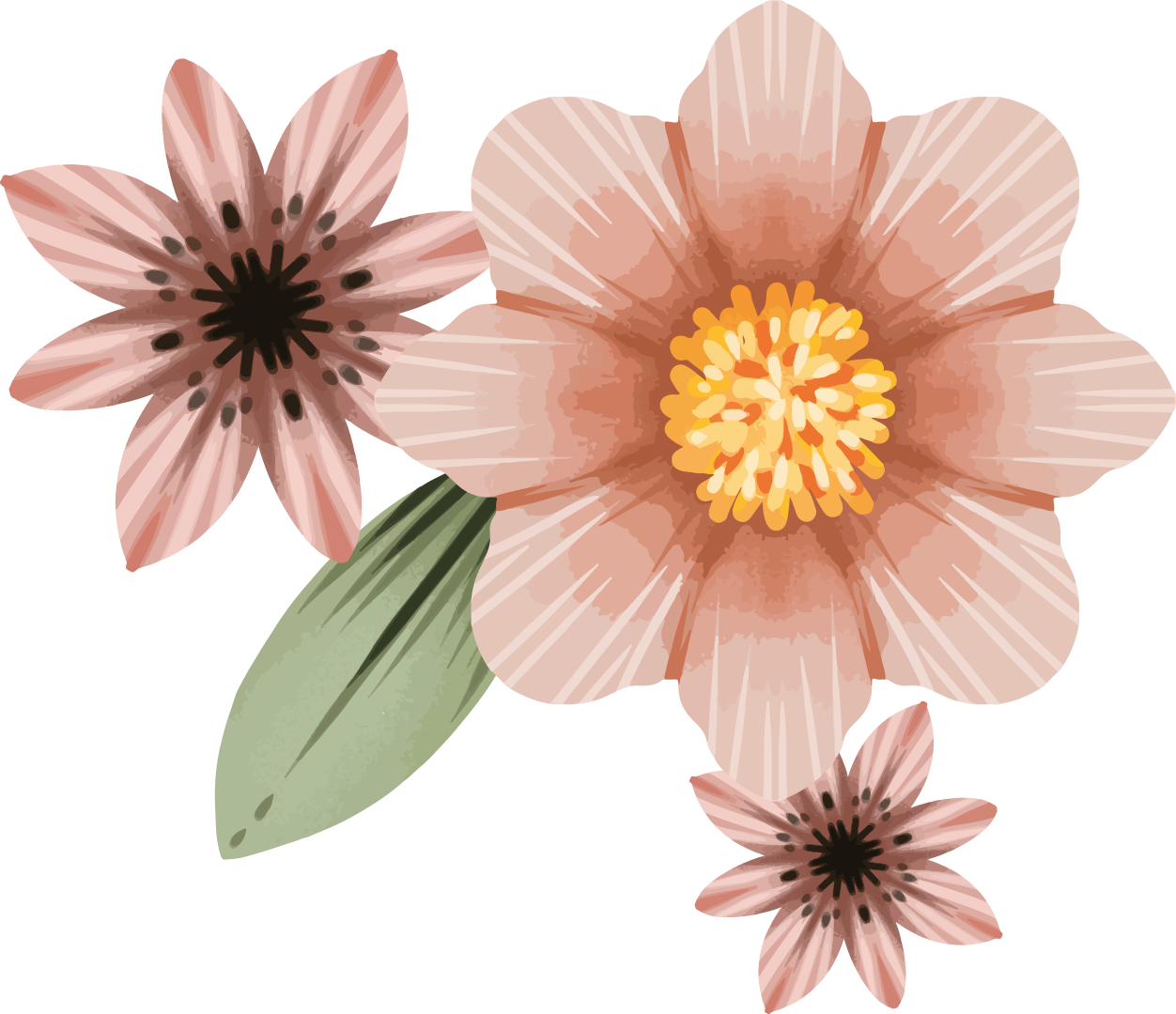 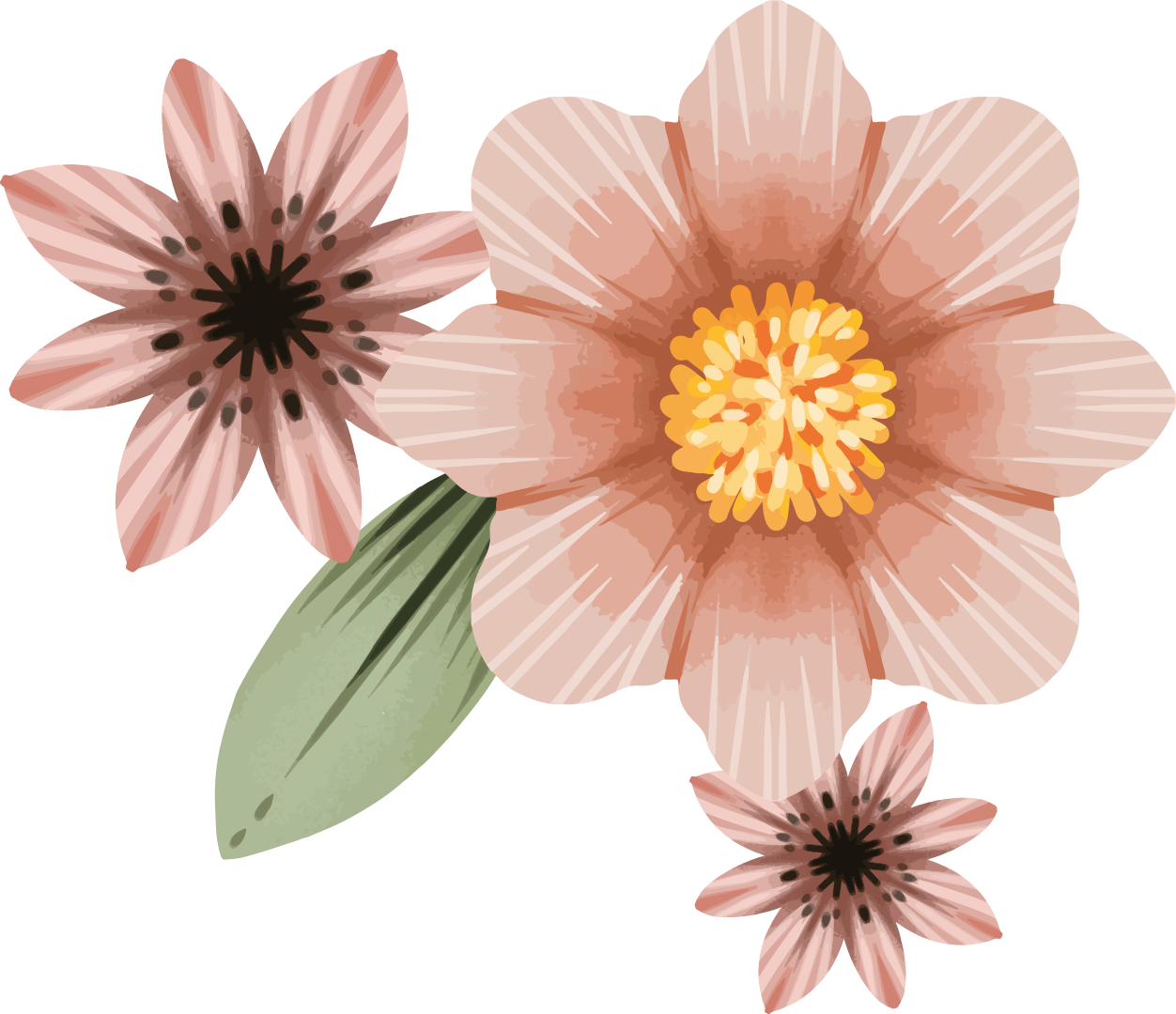 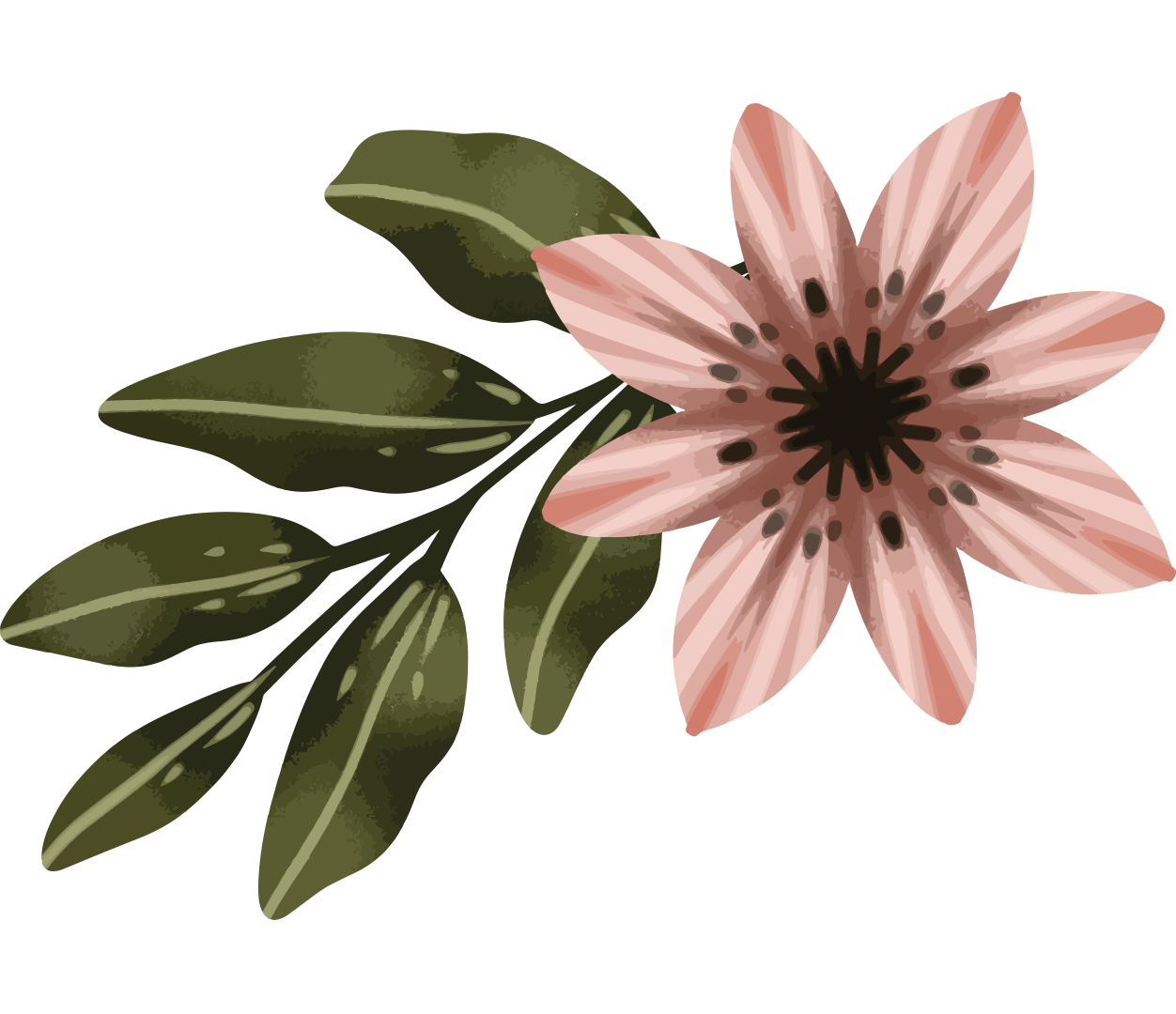 Chủ đề 1
GIA ĐÌNH VUI VẺ
Bài 1: TRANH XÉ DÁN GIẤY MÀU
                                             Tiết: 2
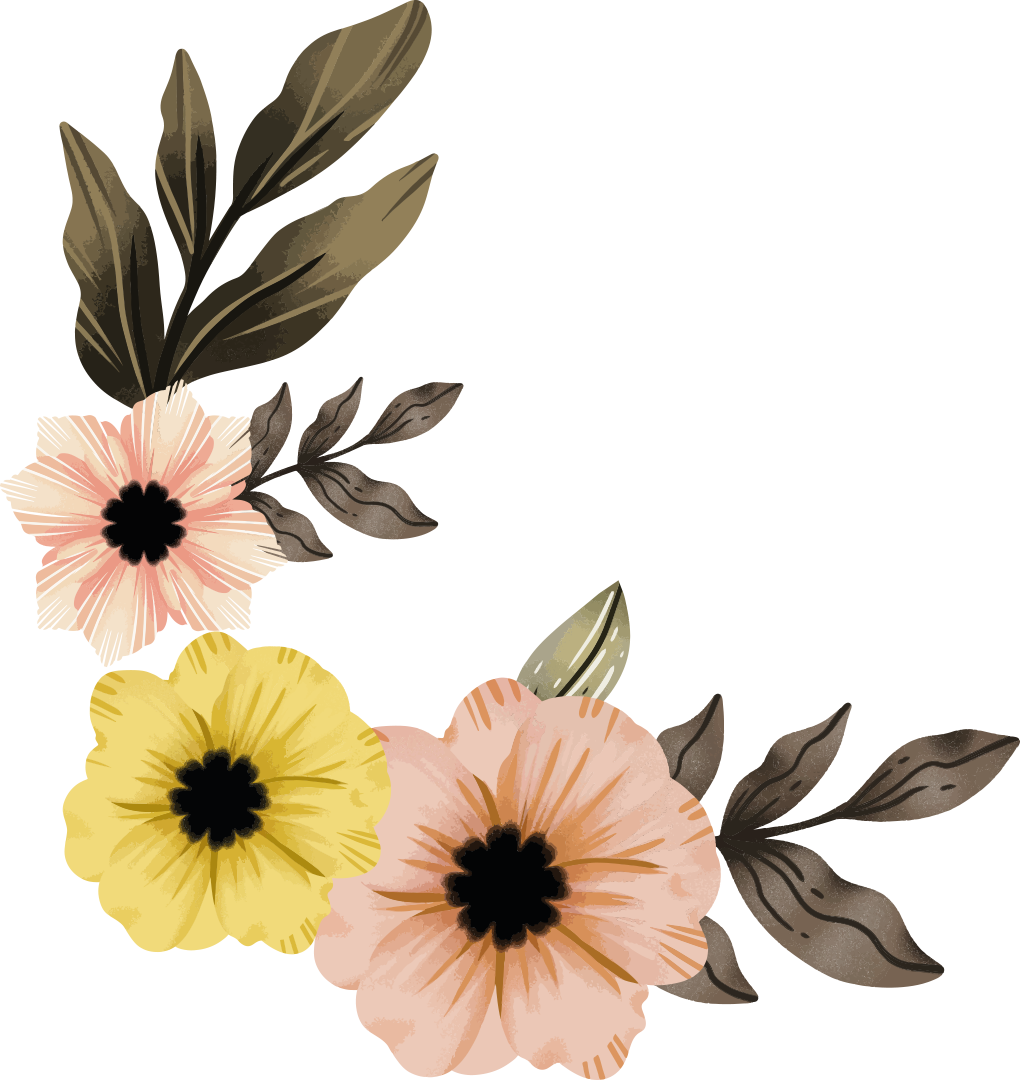 Đồ dùng học tập
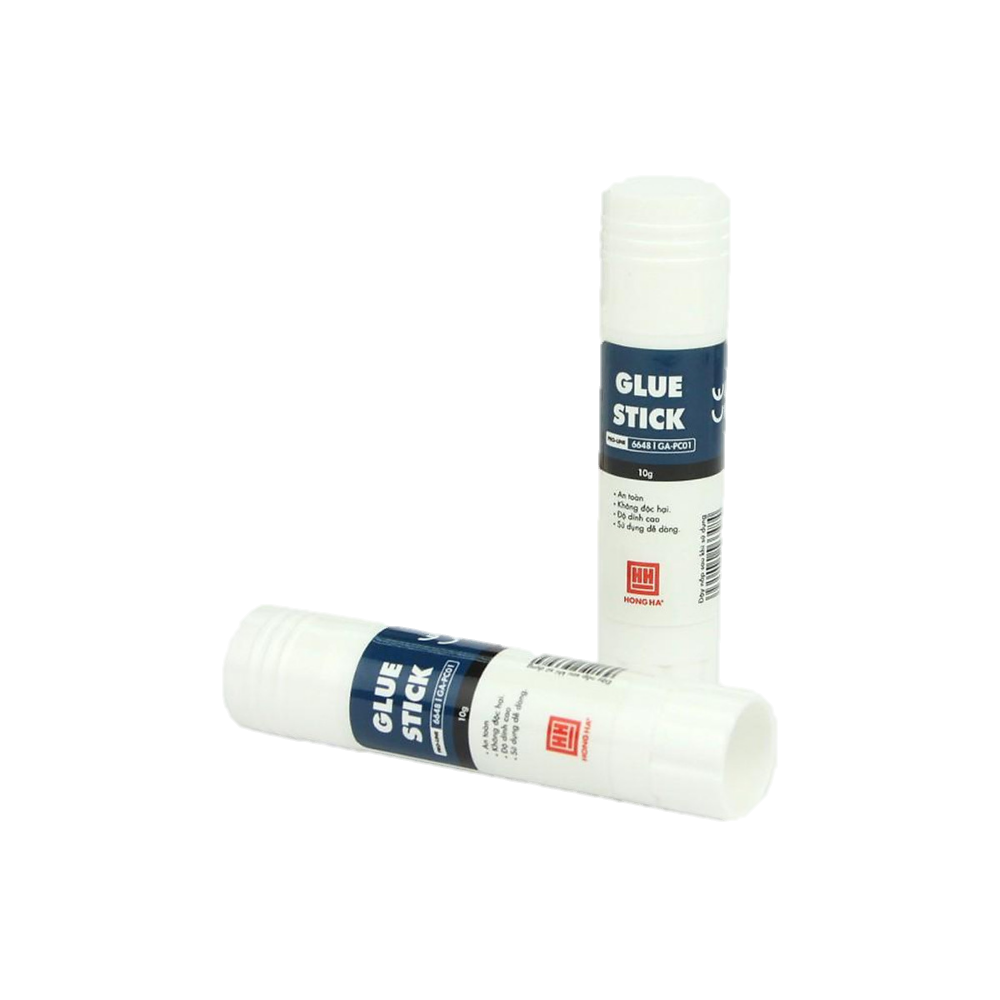 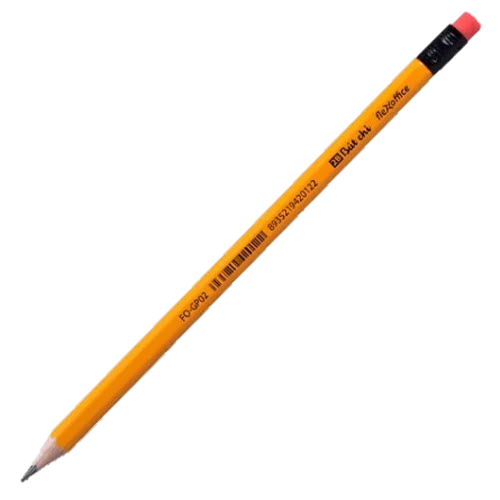 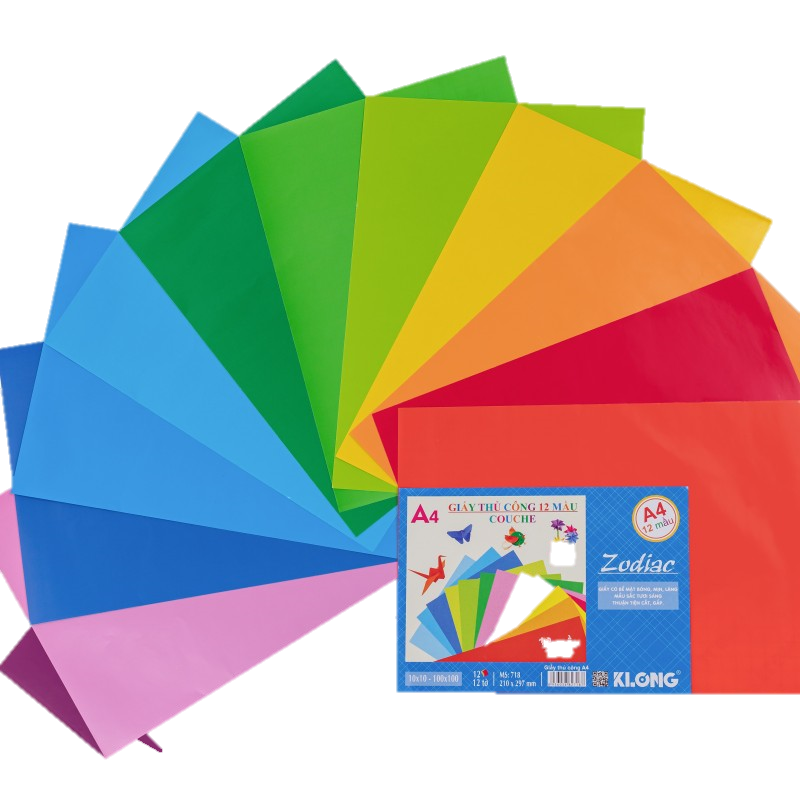 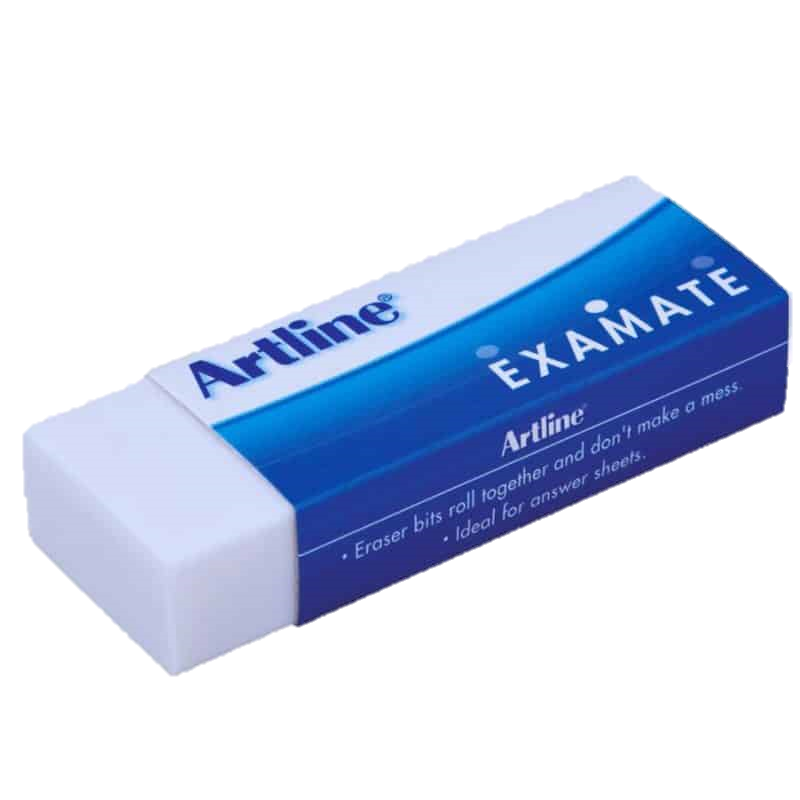 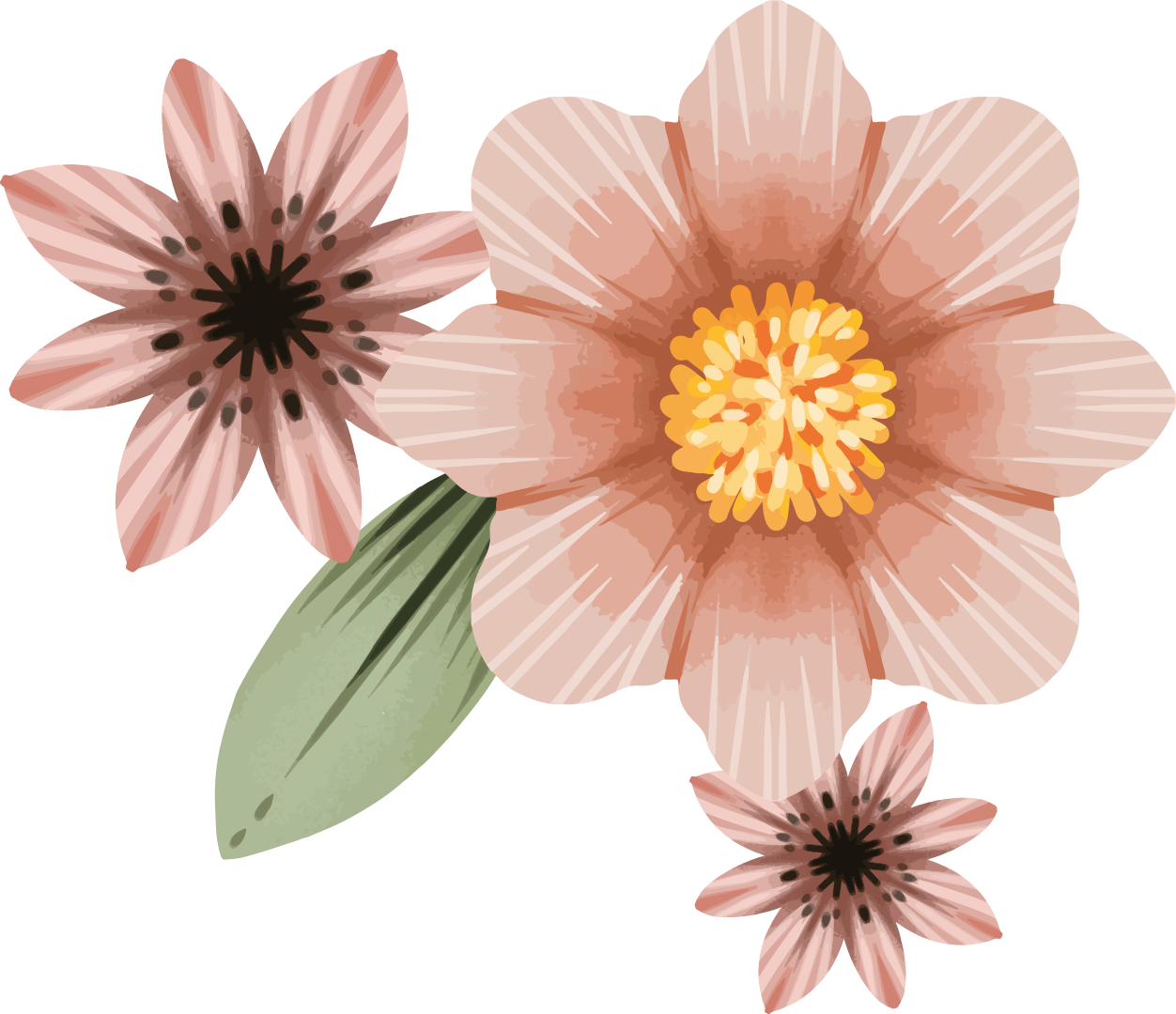 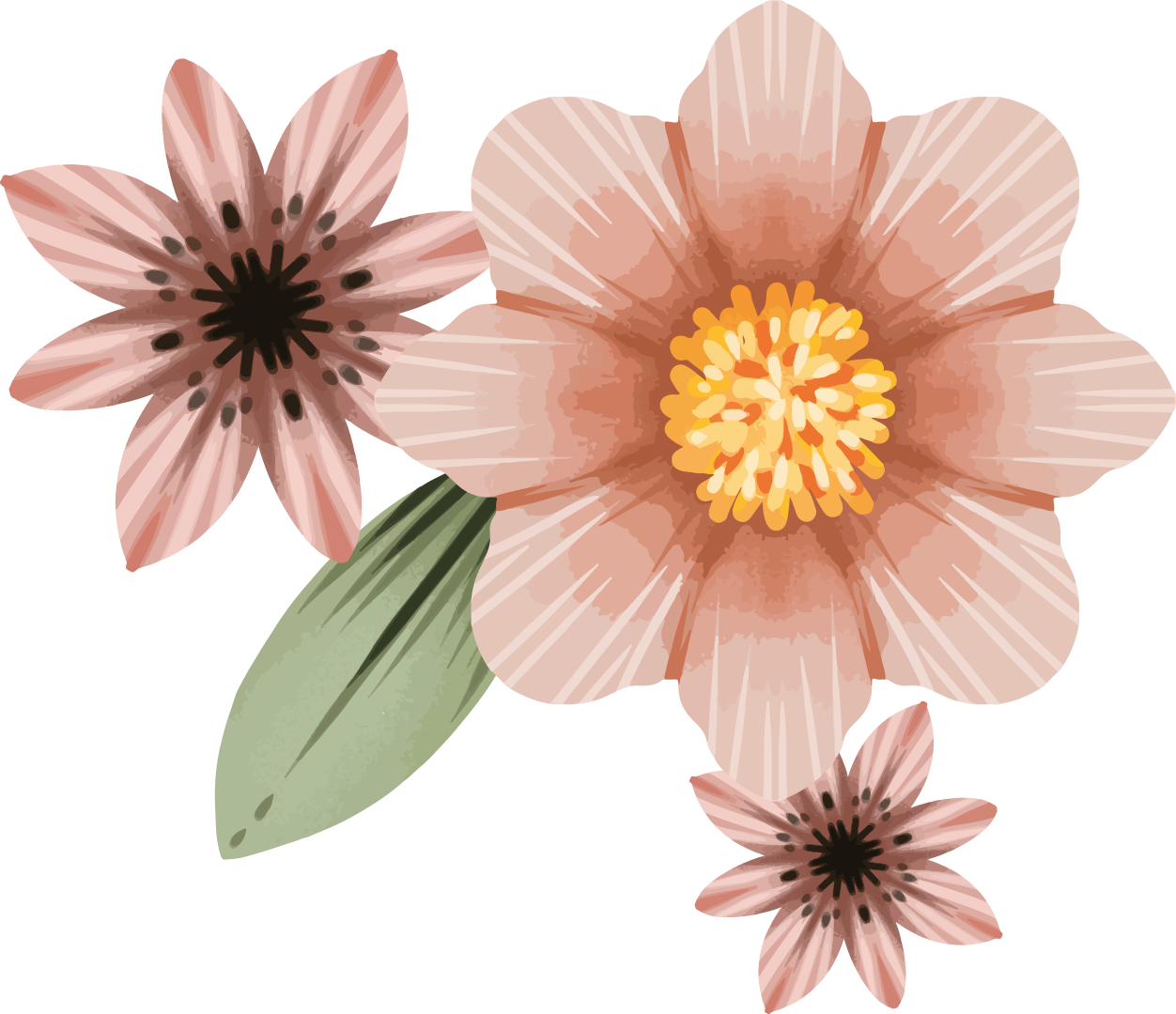 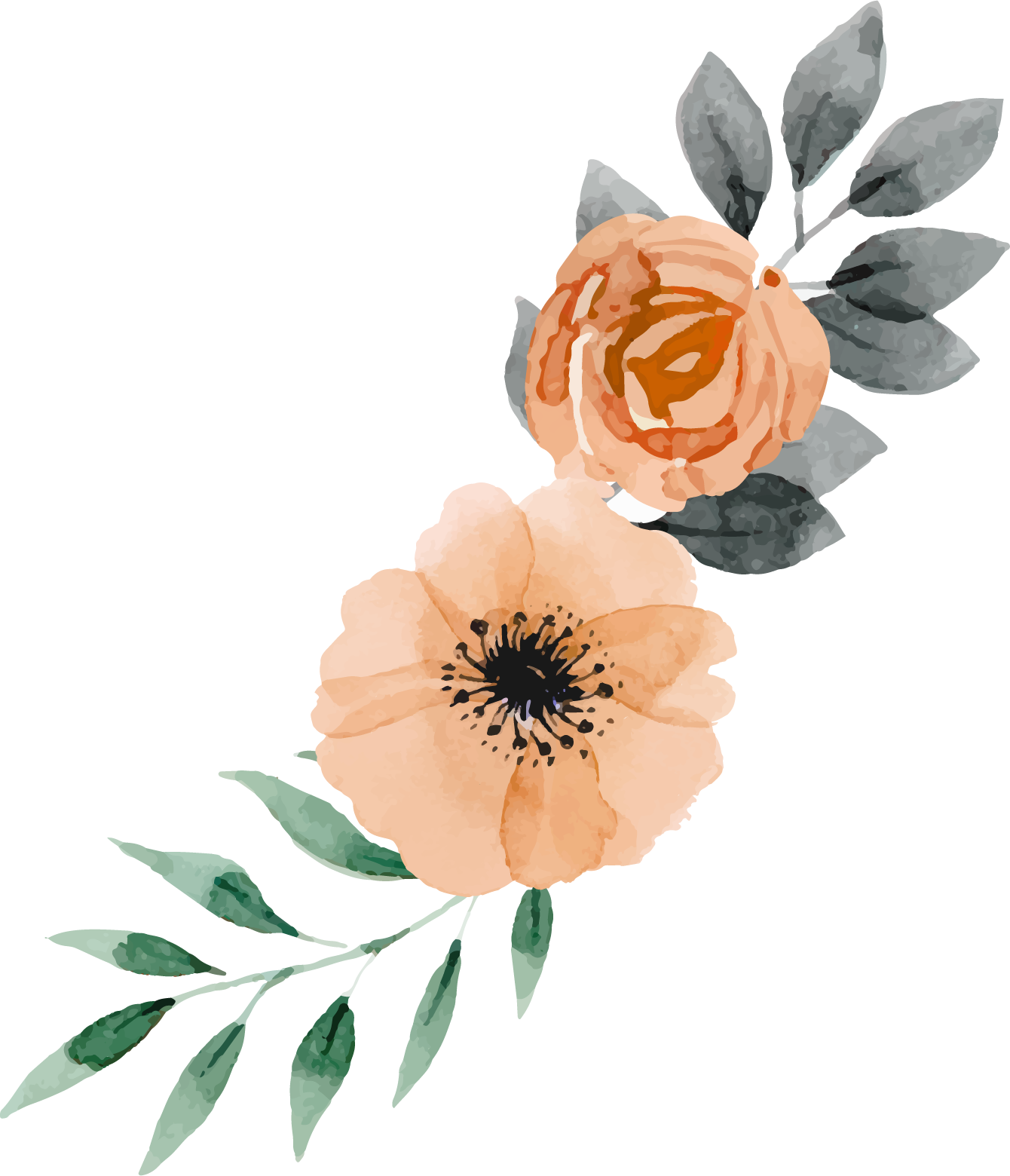 01
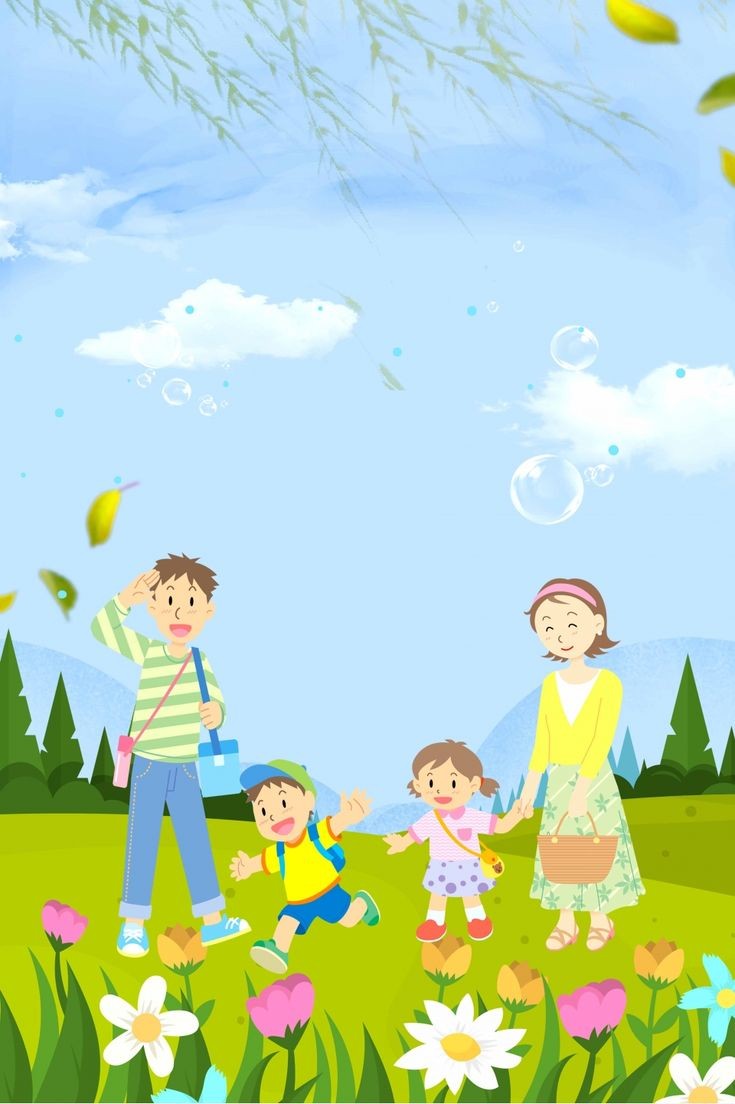 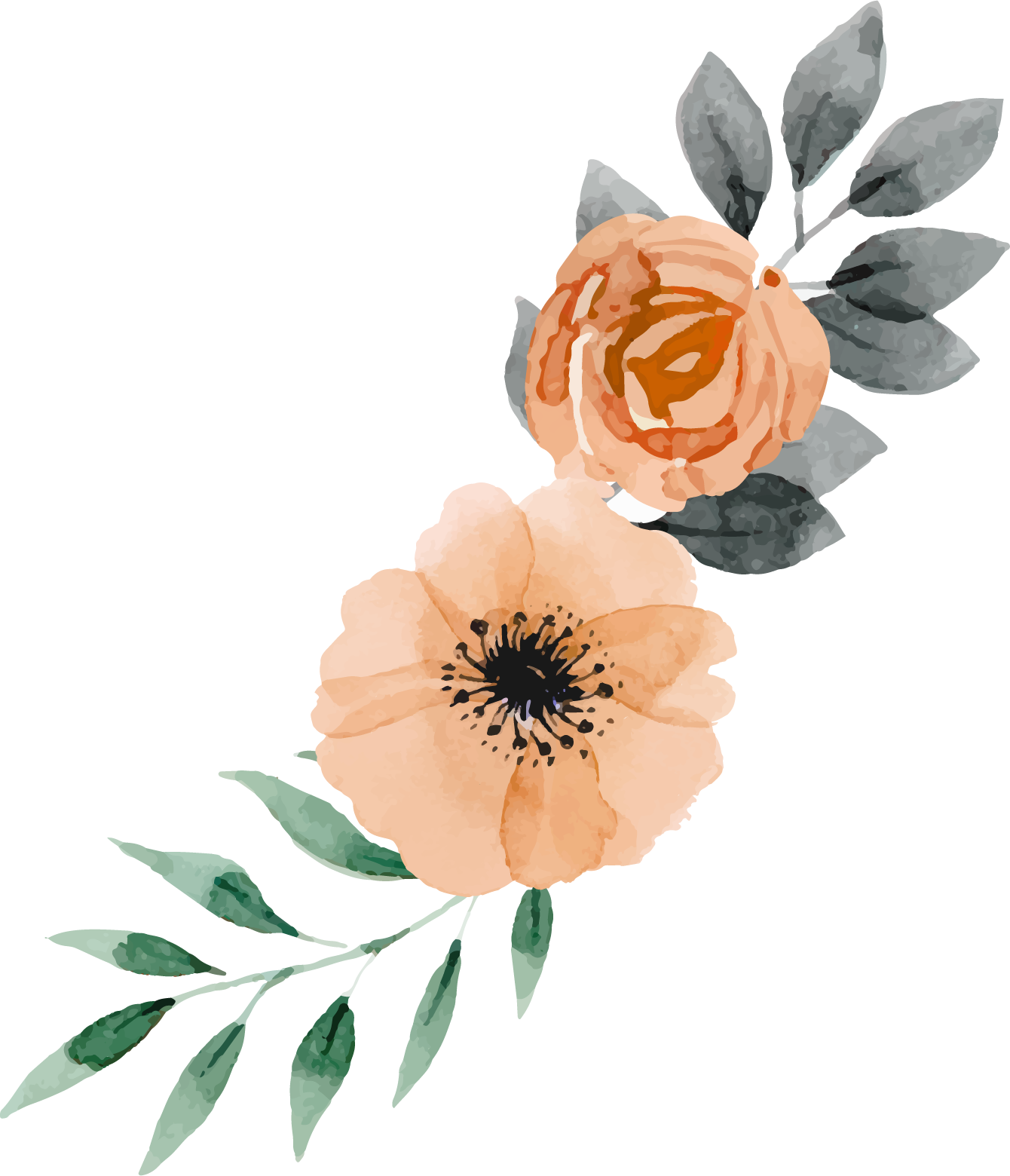 KHÁM PHÁ
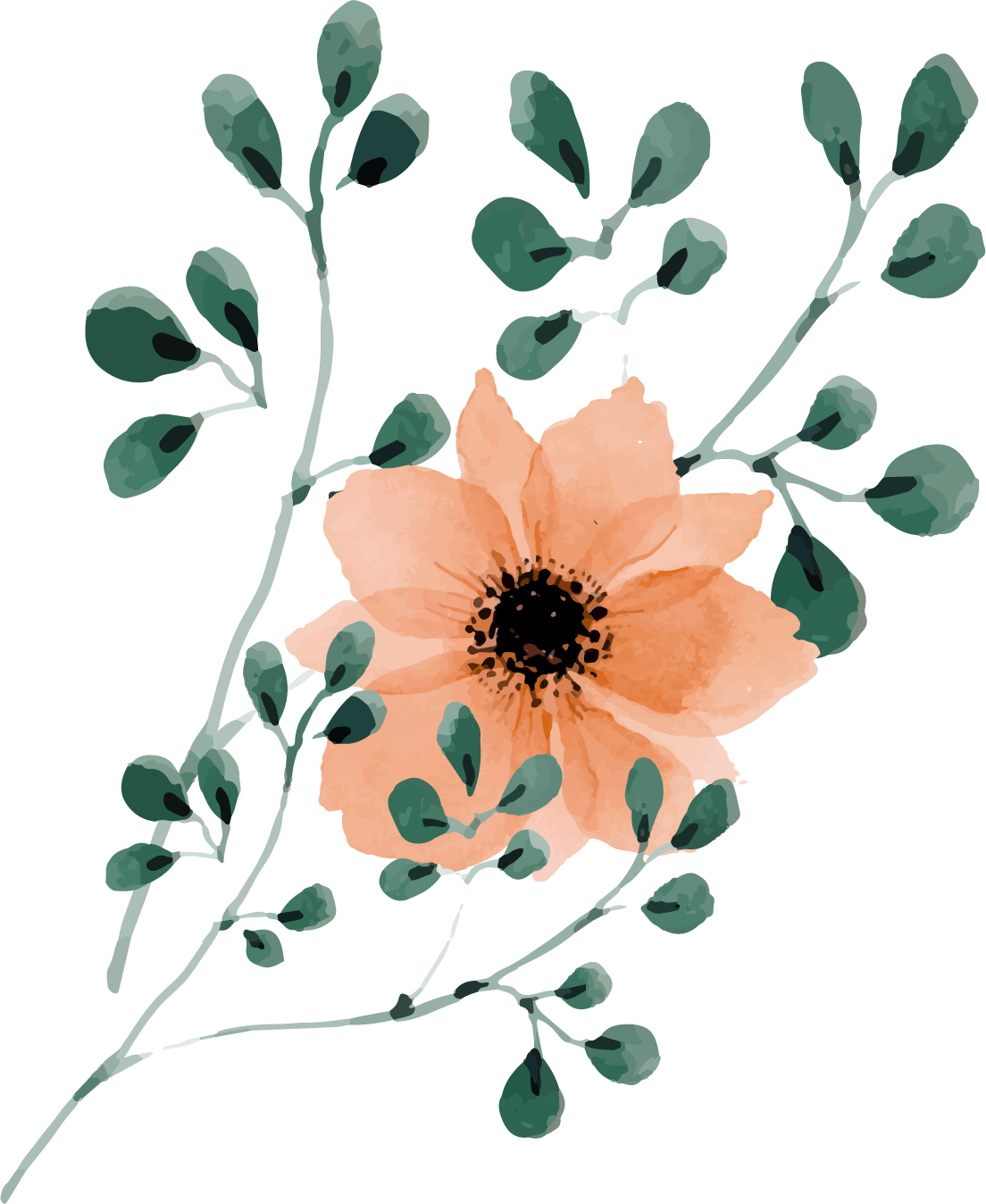 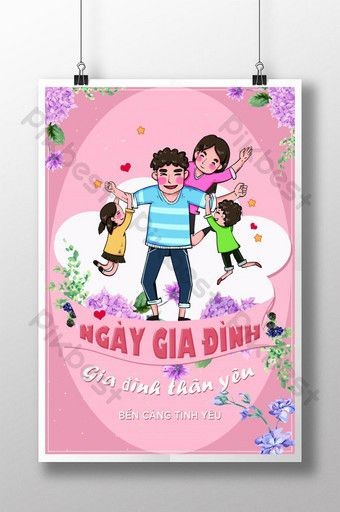 Hãy chia sẻ bài tập của các em ở tiết 1 với các bạn trong lớp.
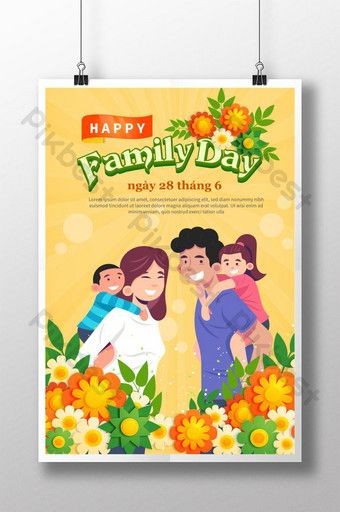 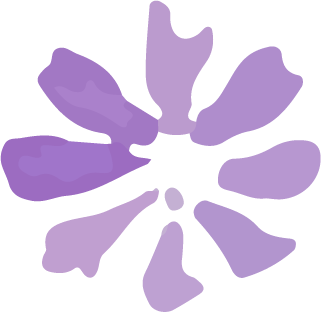 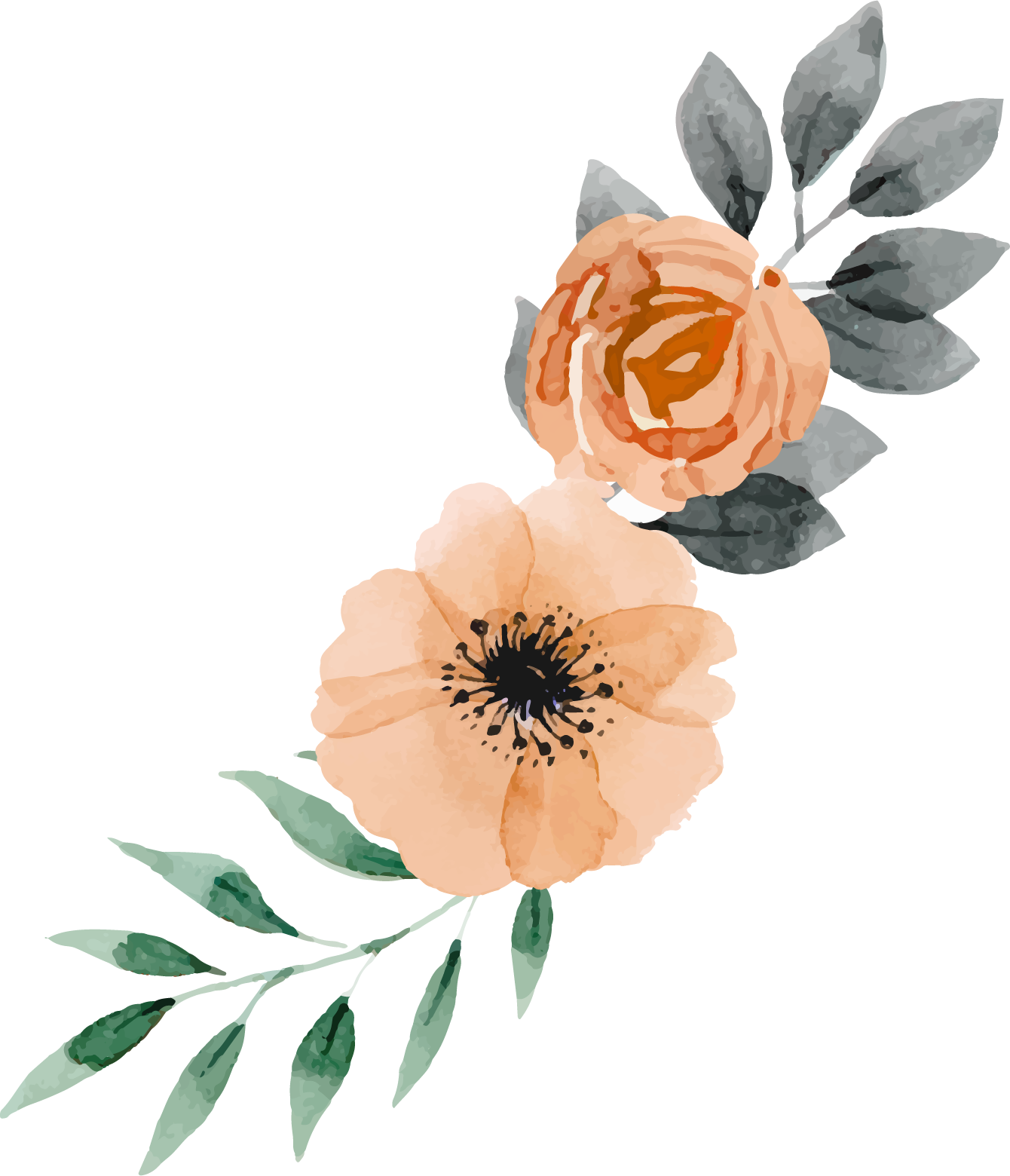 Kết hợp các hình xé, dán từ giấy màu, lịch cũ, báo cũ….có thể tạo được không gian xa gần và chất cảm trên bề mặt sản phẩm, tác phẩm mĩ thuật.
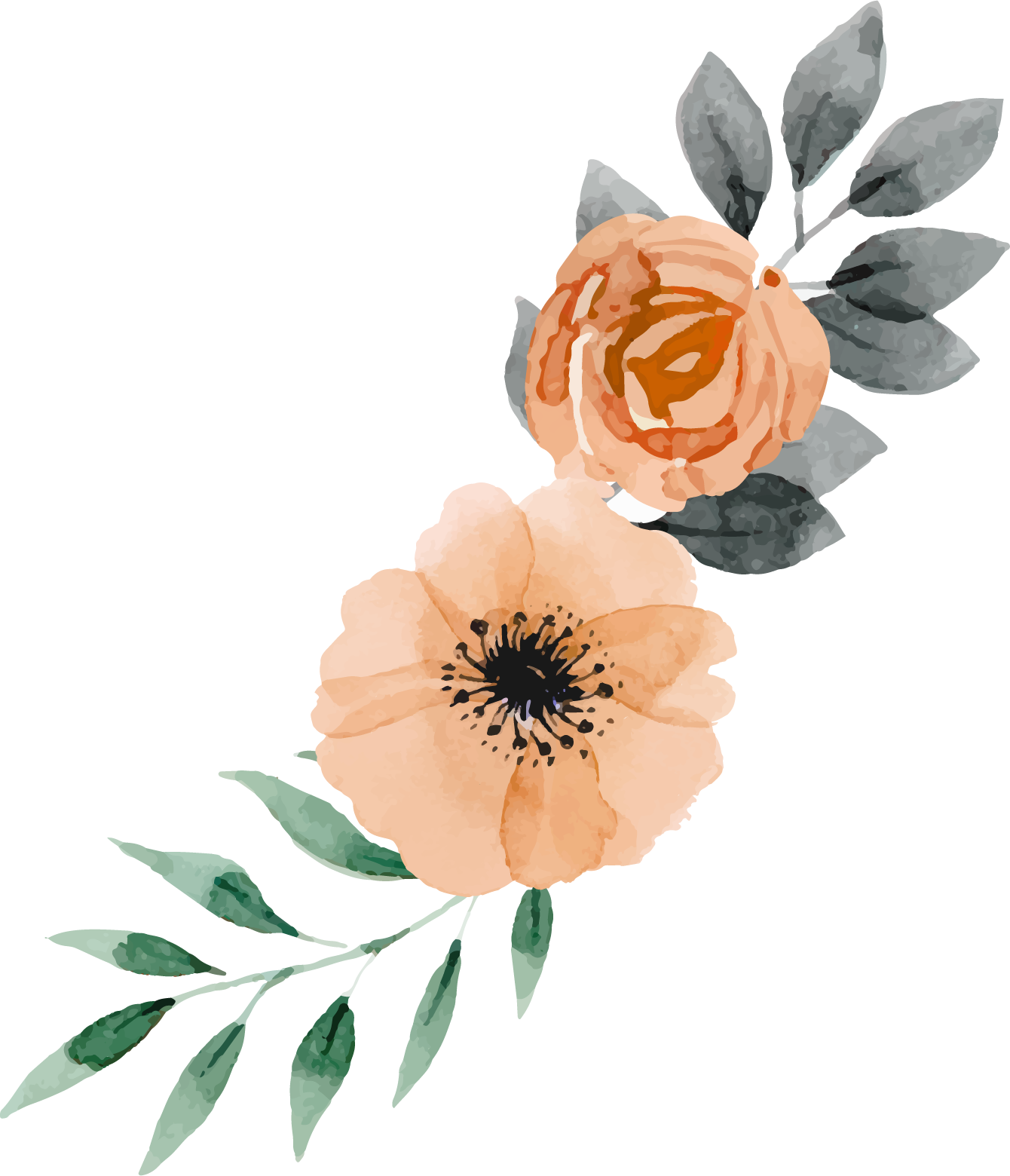 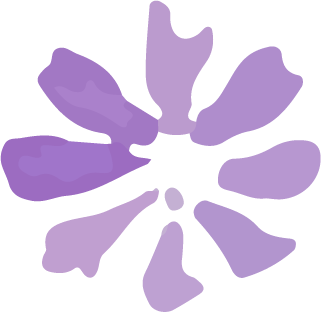 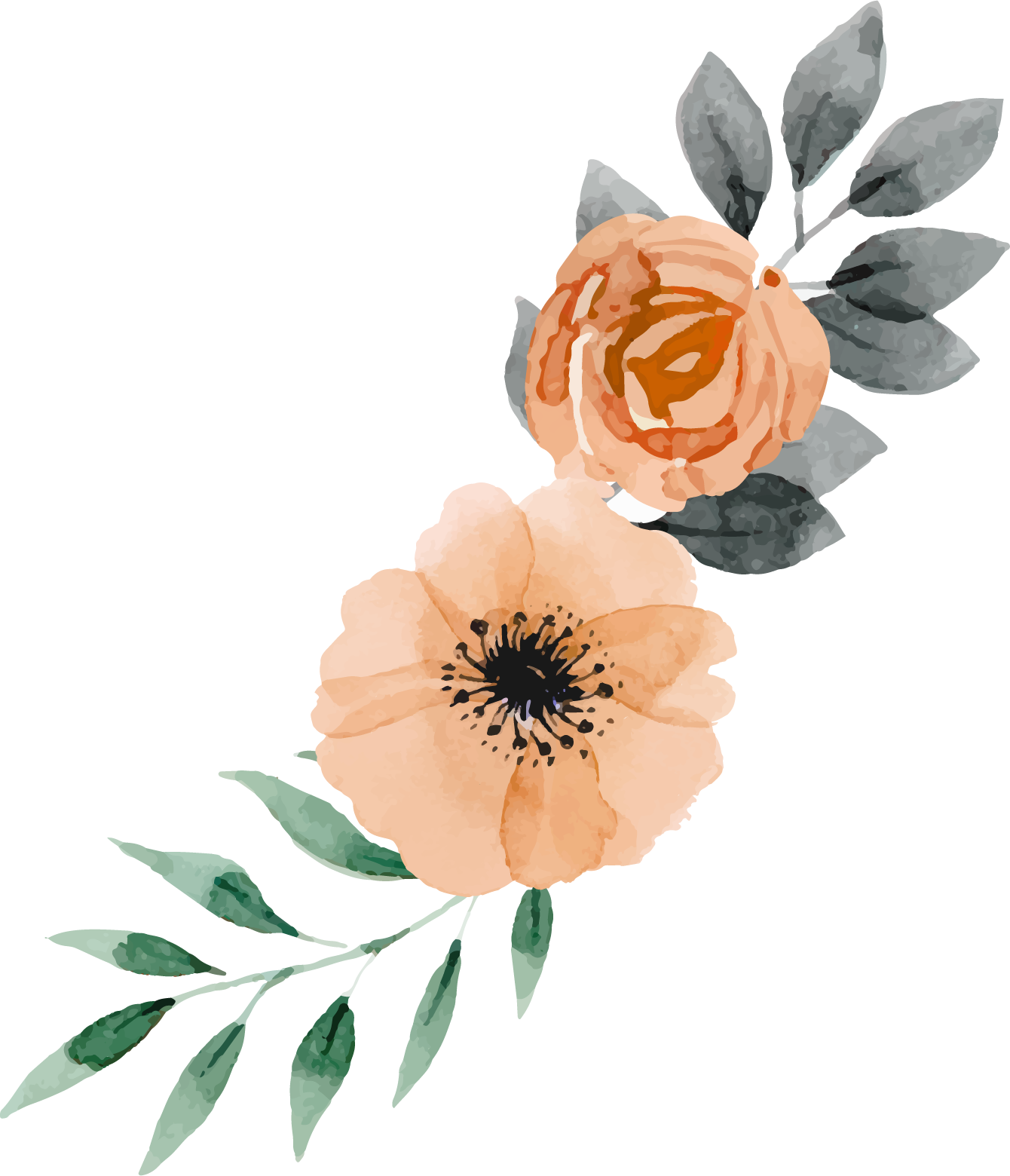 02
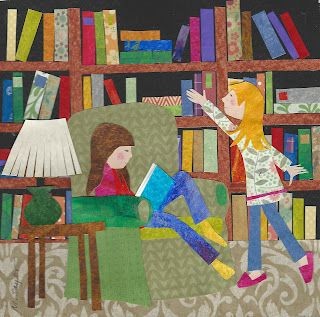 KIẾN TẠO KIẾN THỨC- KĨ NĂNG
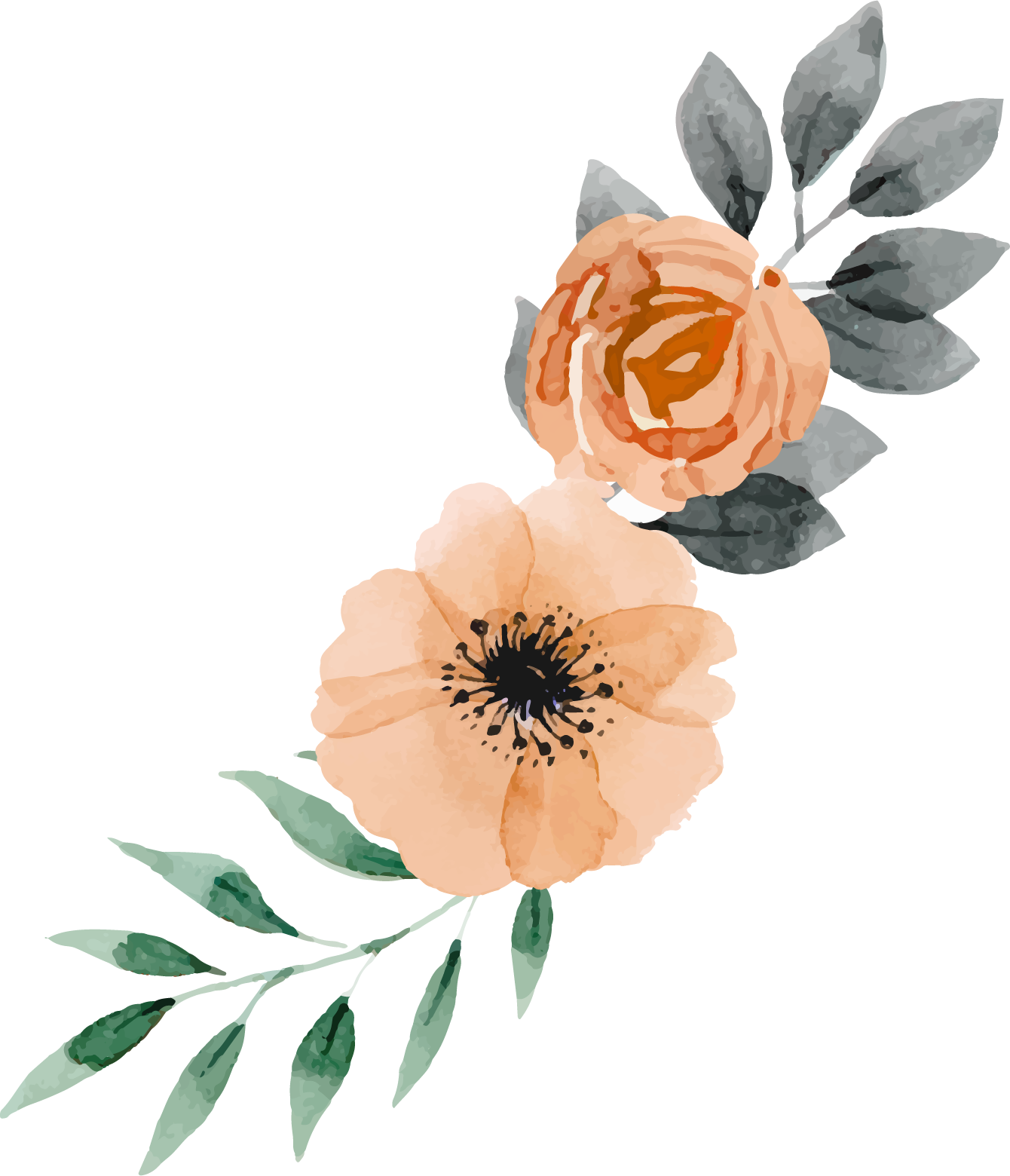 Các bước xé dán tranh về hoạt động trong gia đình
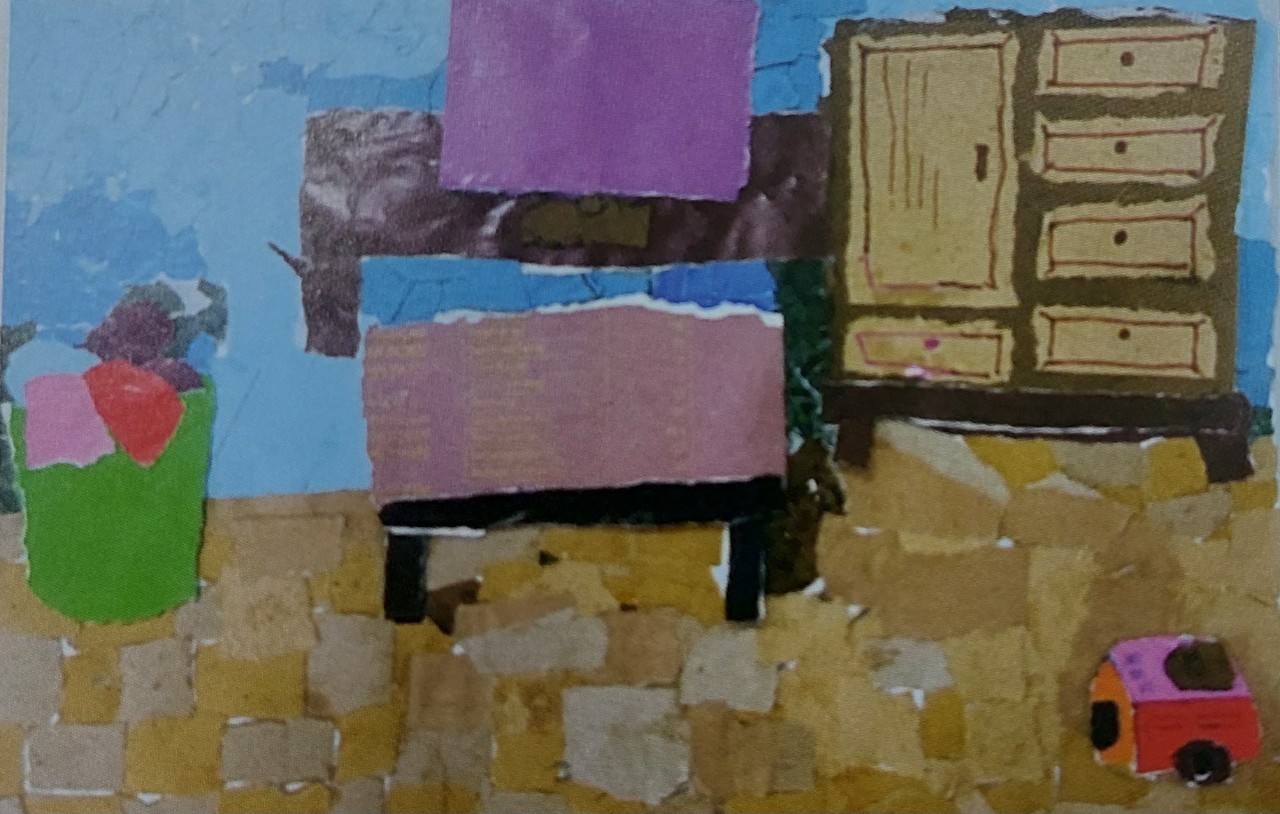 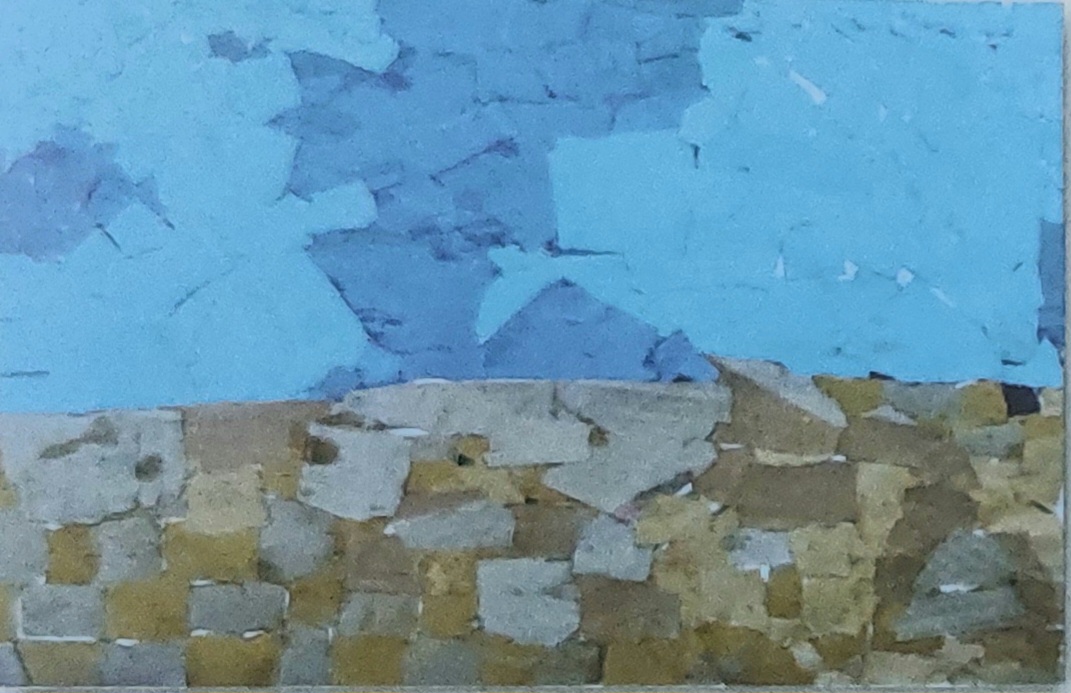 Xé, dán hình đồ vật tạo không gian hoạt động của nhân vật
Xé, dán phần nền tạo không gian
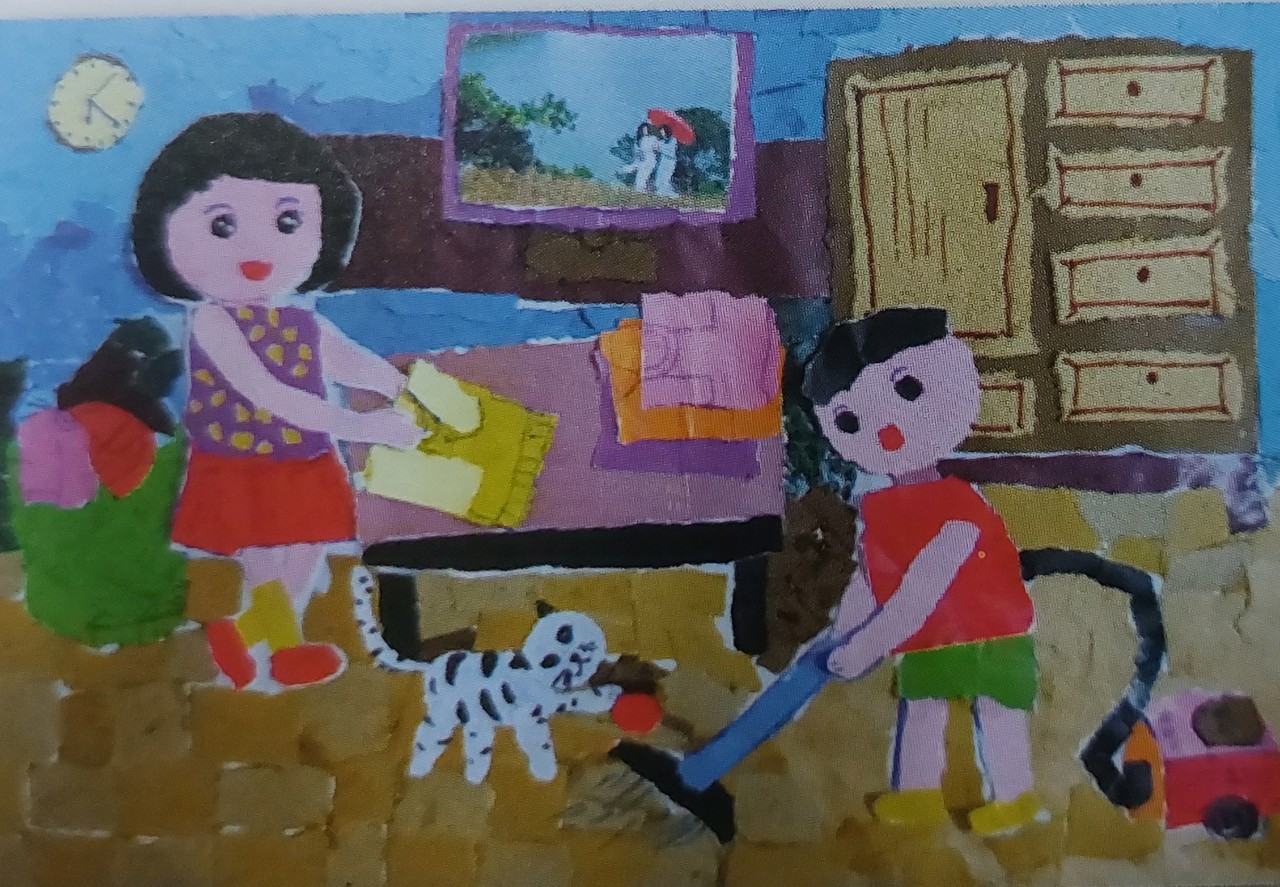 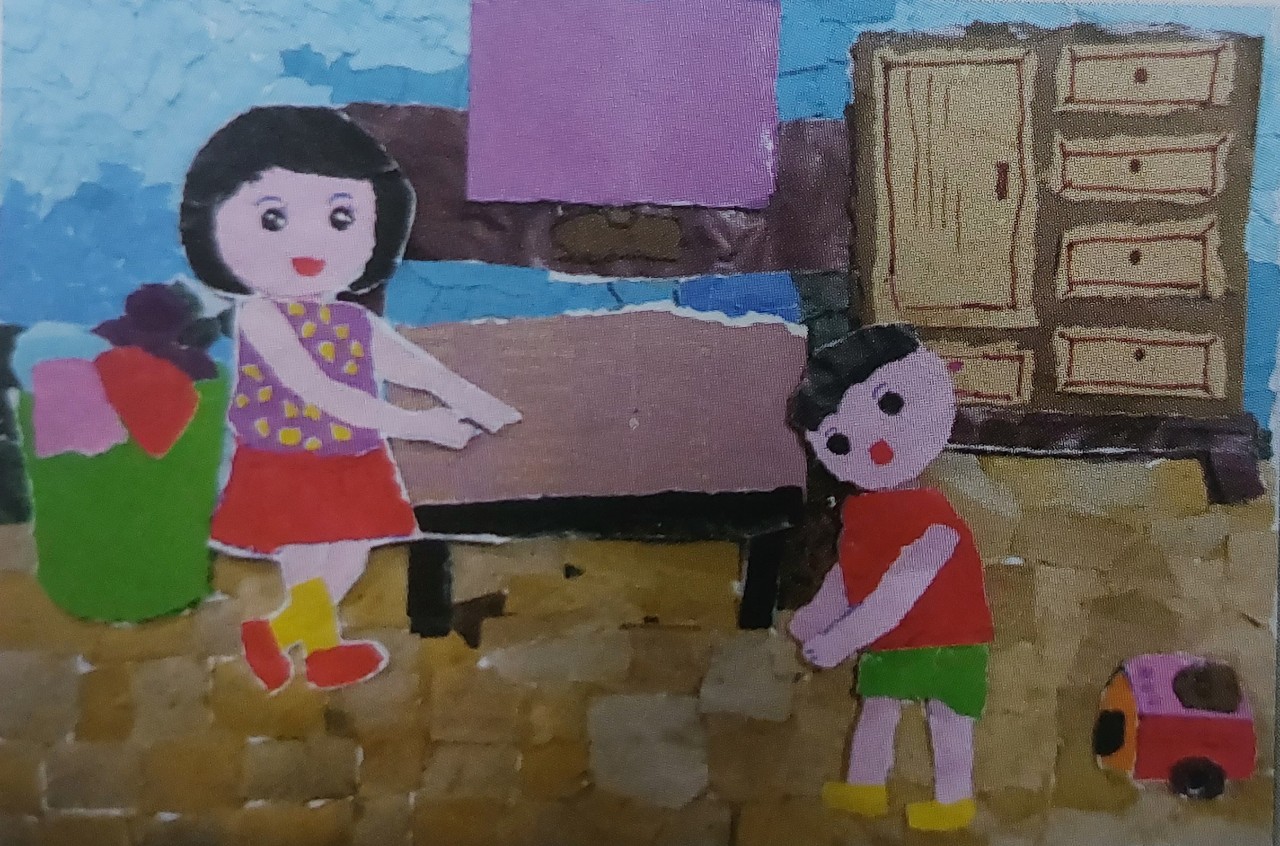 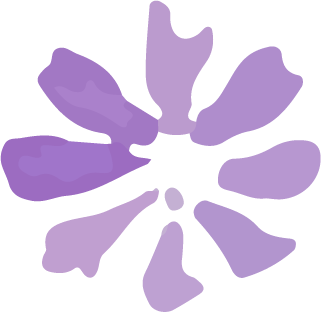 Xé dán thêm chi tiết hoàn thiện bức tranh
Sắp xếp các nhân vật vào không gian của tranh
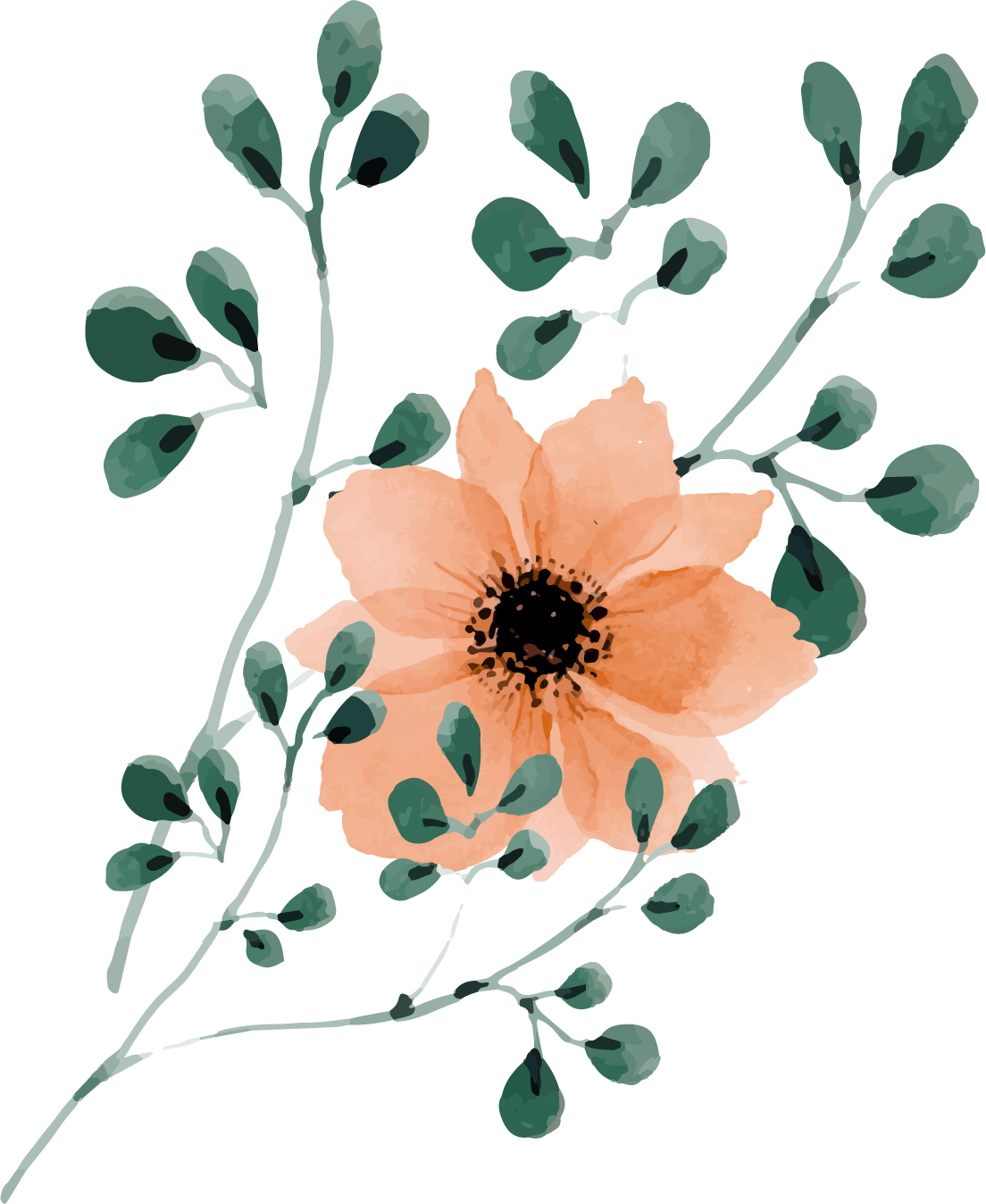 Bài xé dán của học sinh
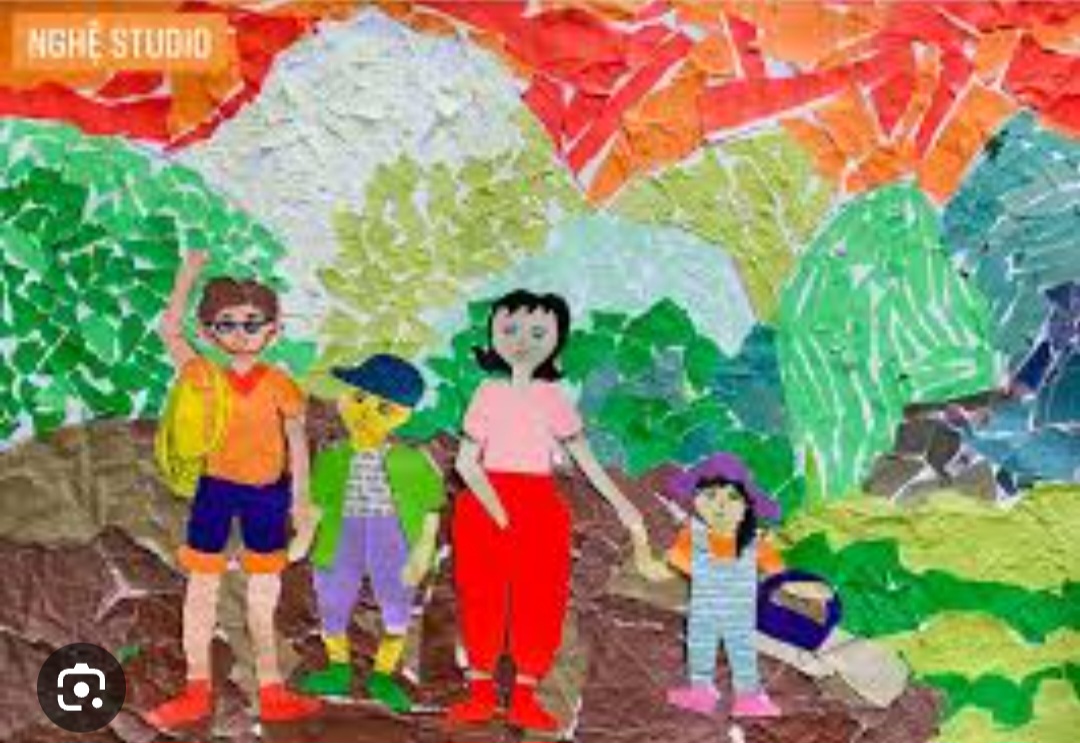 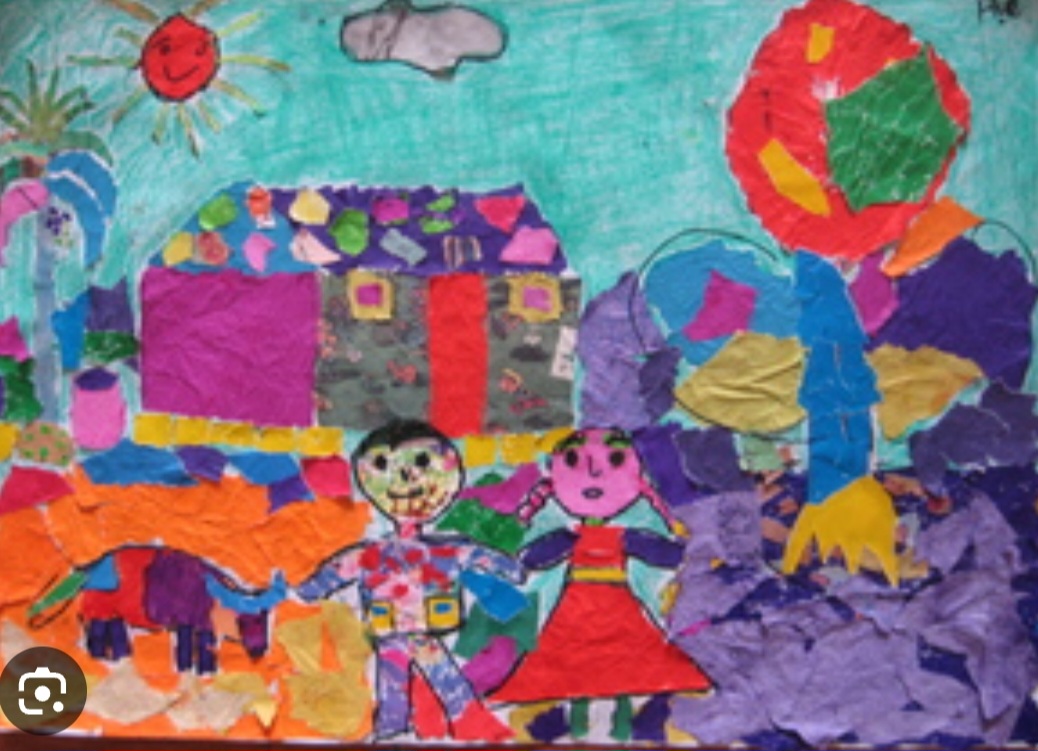 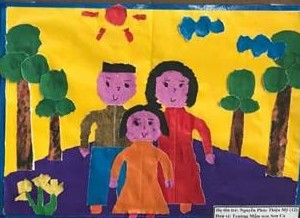 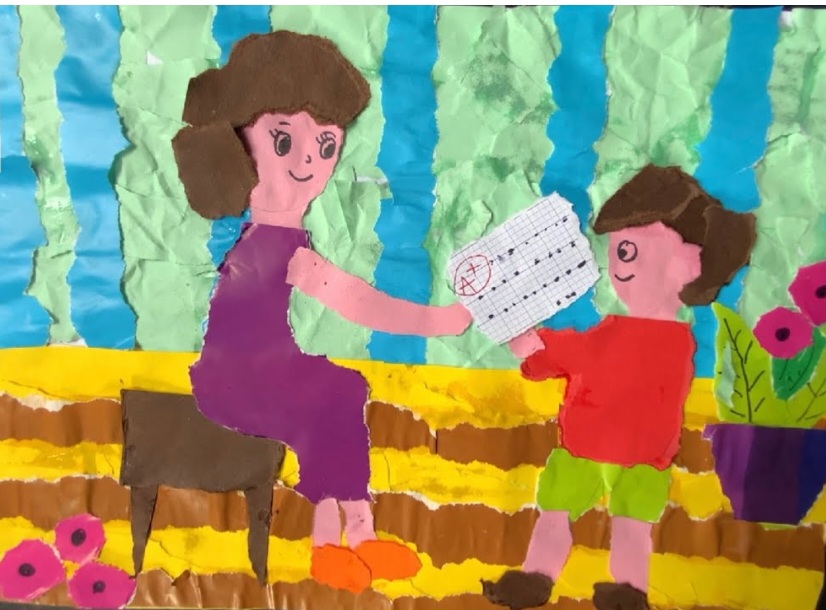 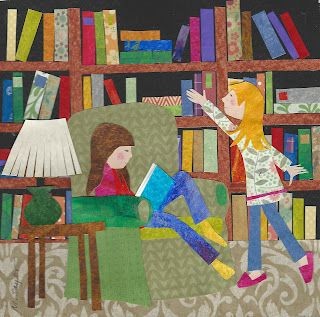 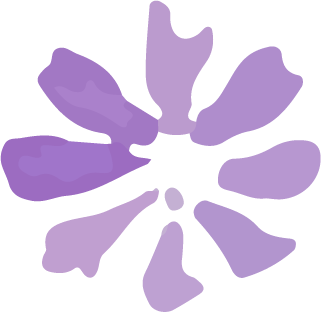 Có thể sử dụng giấy báo cũ, lịch cũ, giấy gói quà.... để tạo sản phẩm
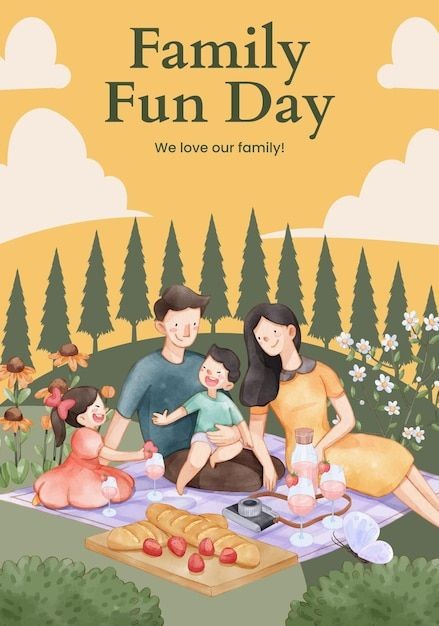 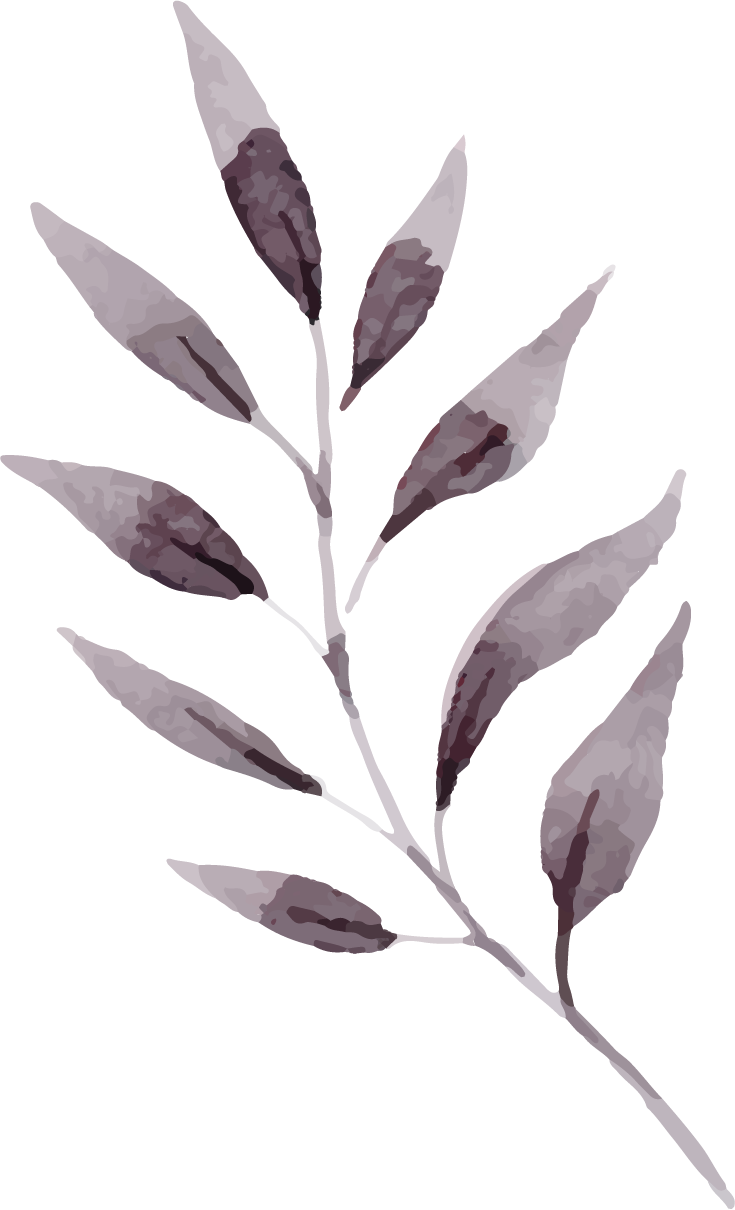 03
LUYỆN TẬP- SÁNG TẠO
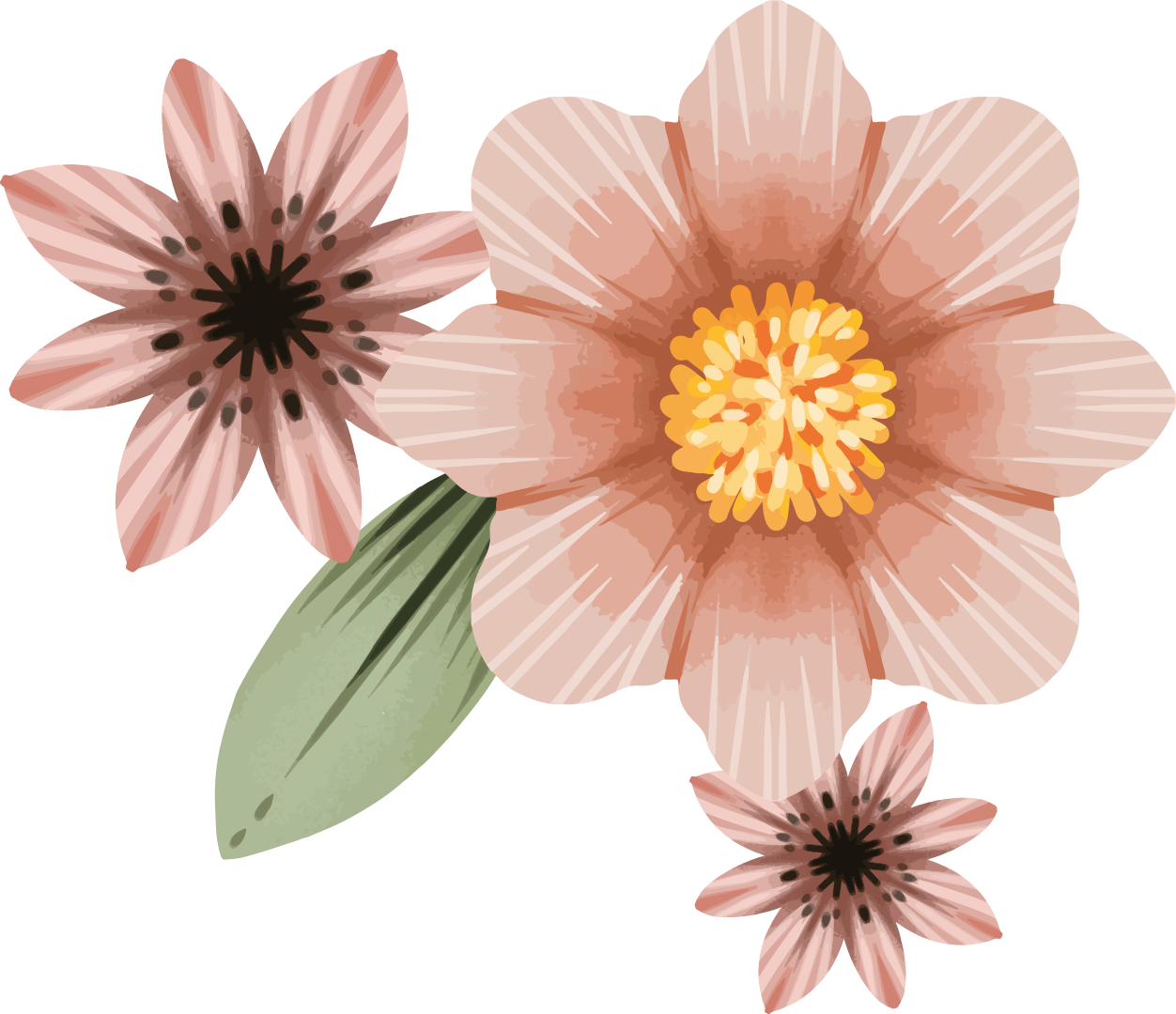 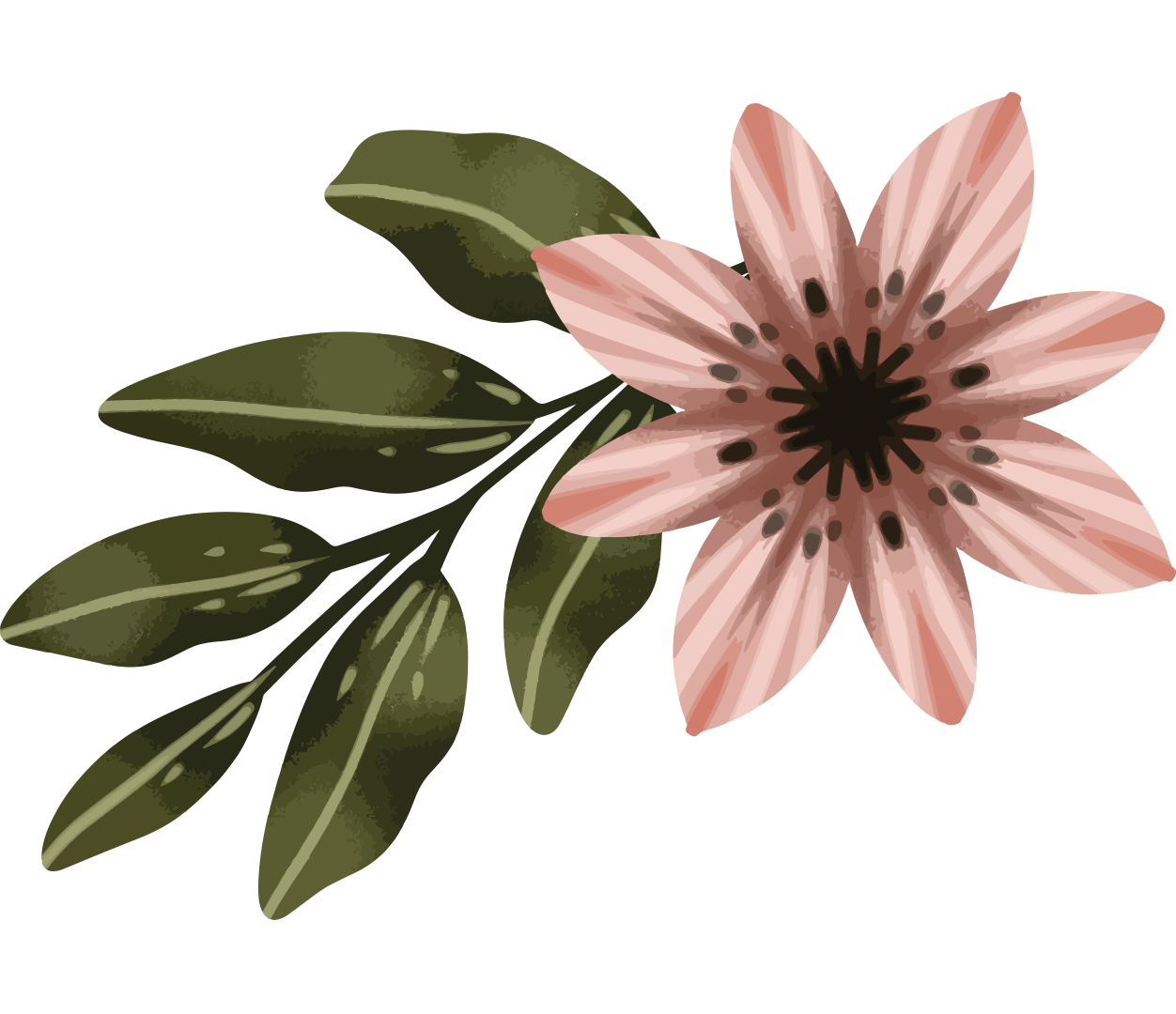 Hoàn thành bài tập ở tiết 1
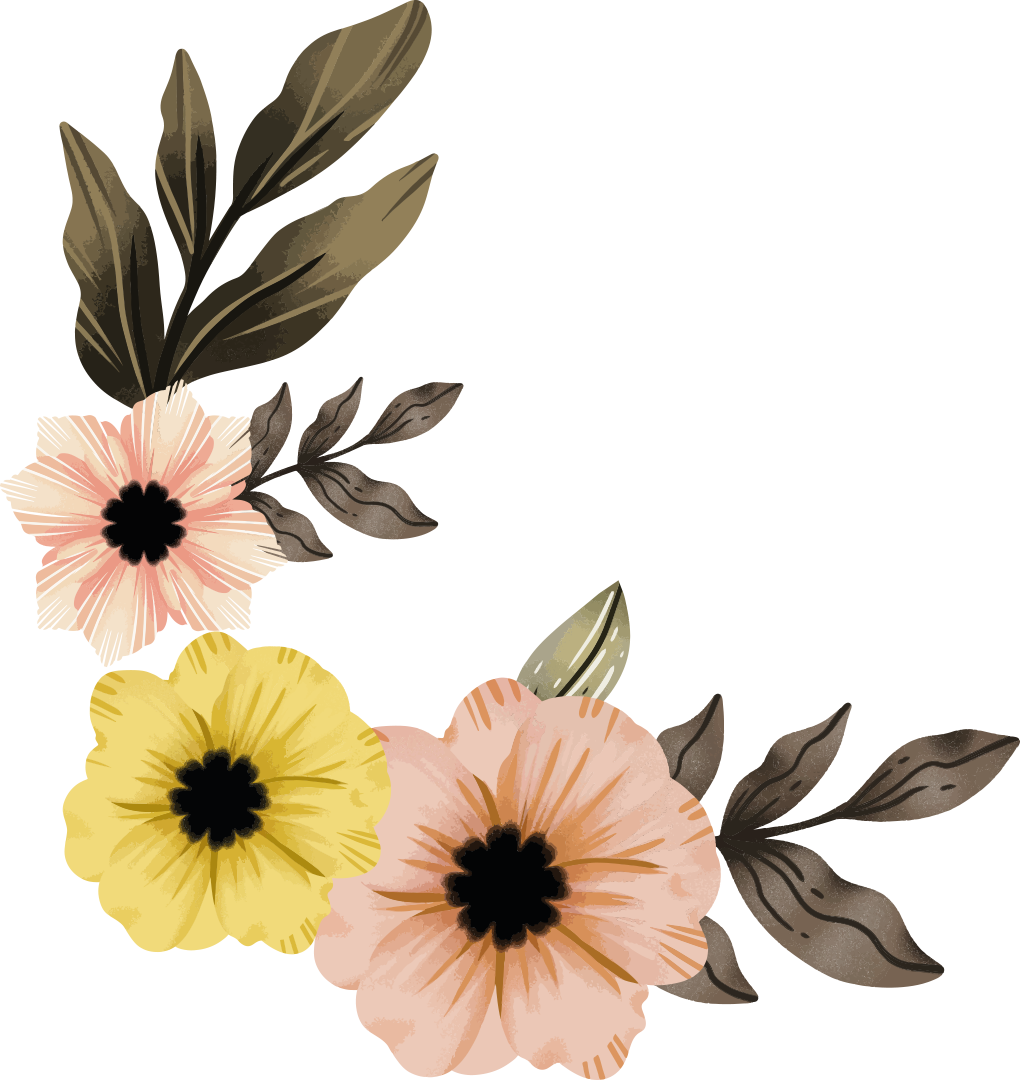 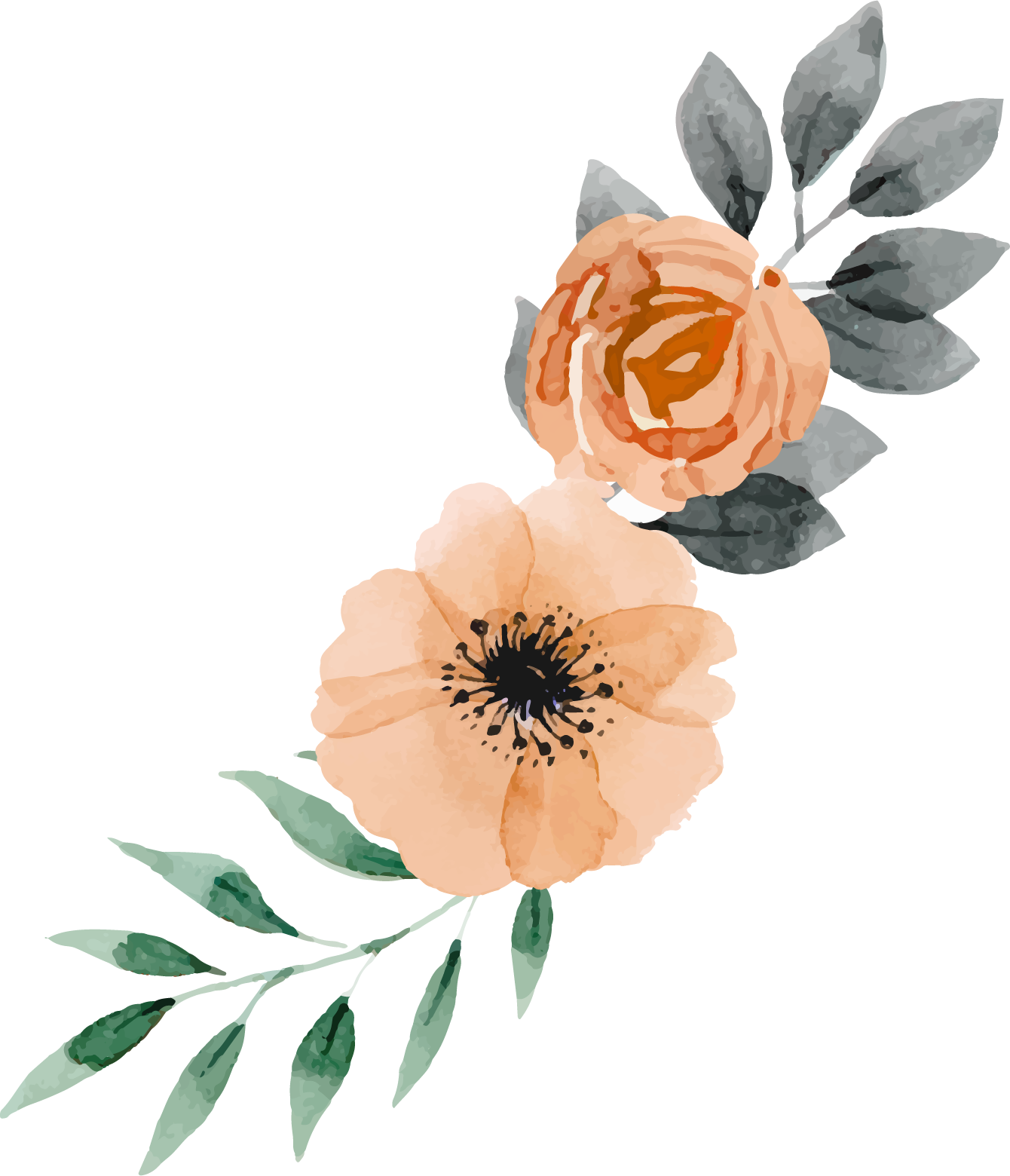 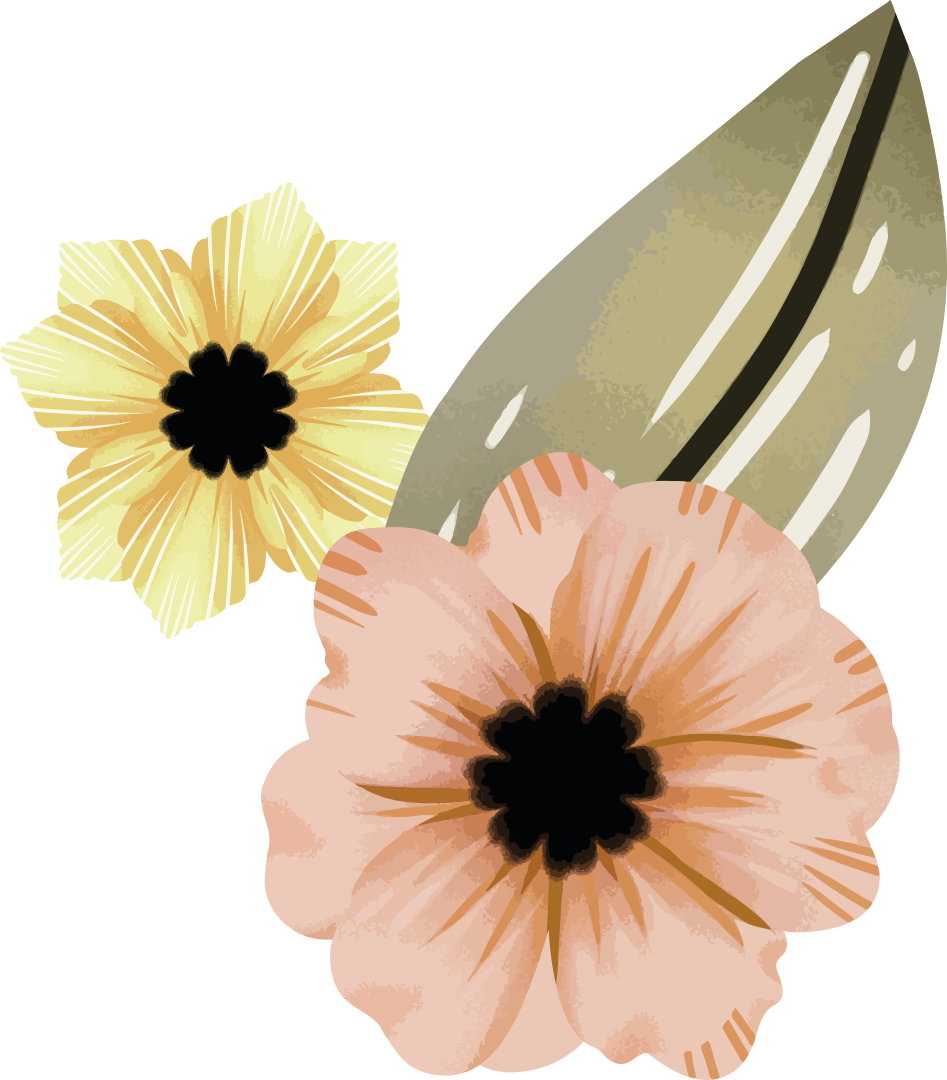 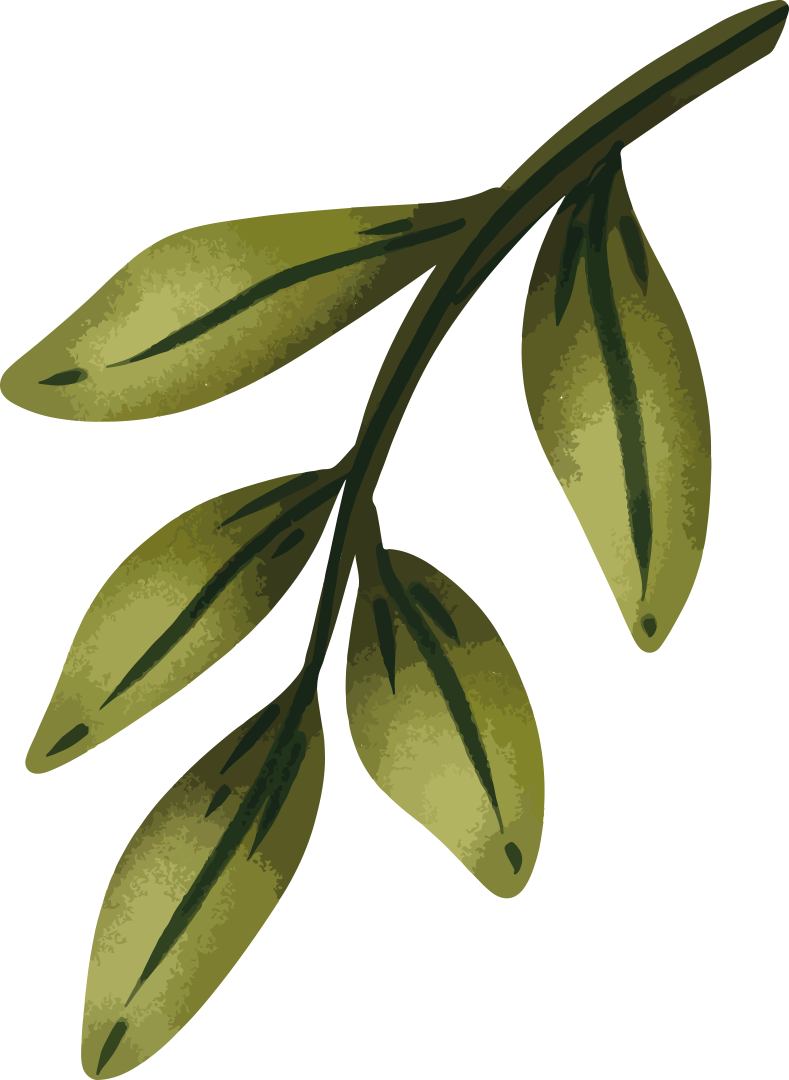 04
PHÂN TÍCH- ĐÁNH GIÁ
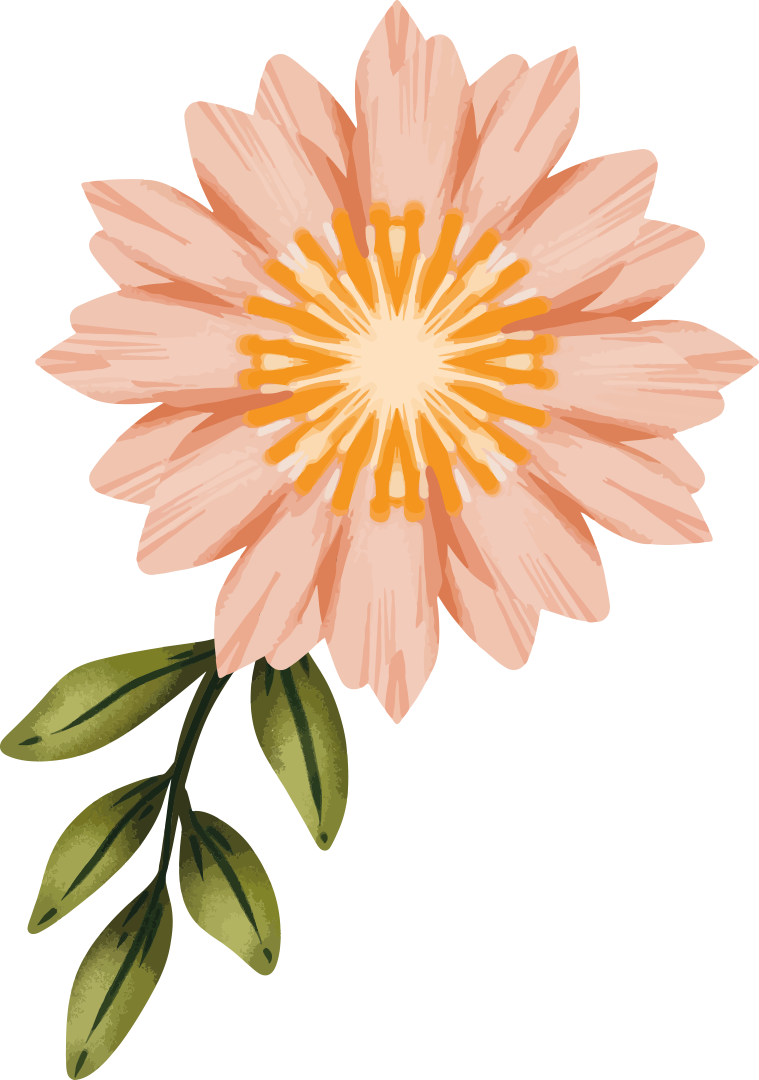 Tiêu chí đánh giá
+ Em ấn tượng với sản phẩm nào?
+ Hình ảnh thể hiện hoạt động gì trong gia đình?
+ Màu gợi cảm giác nóng, lạnh trong sản phẩm?
+ Kĩ thuật xé, dán hình?
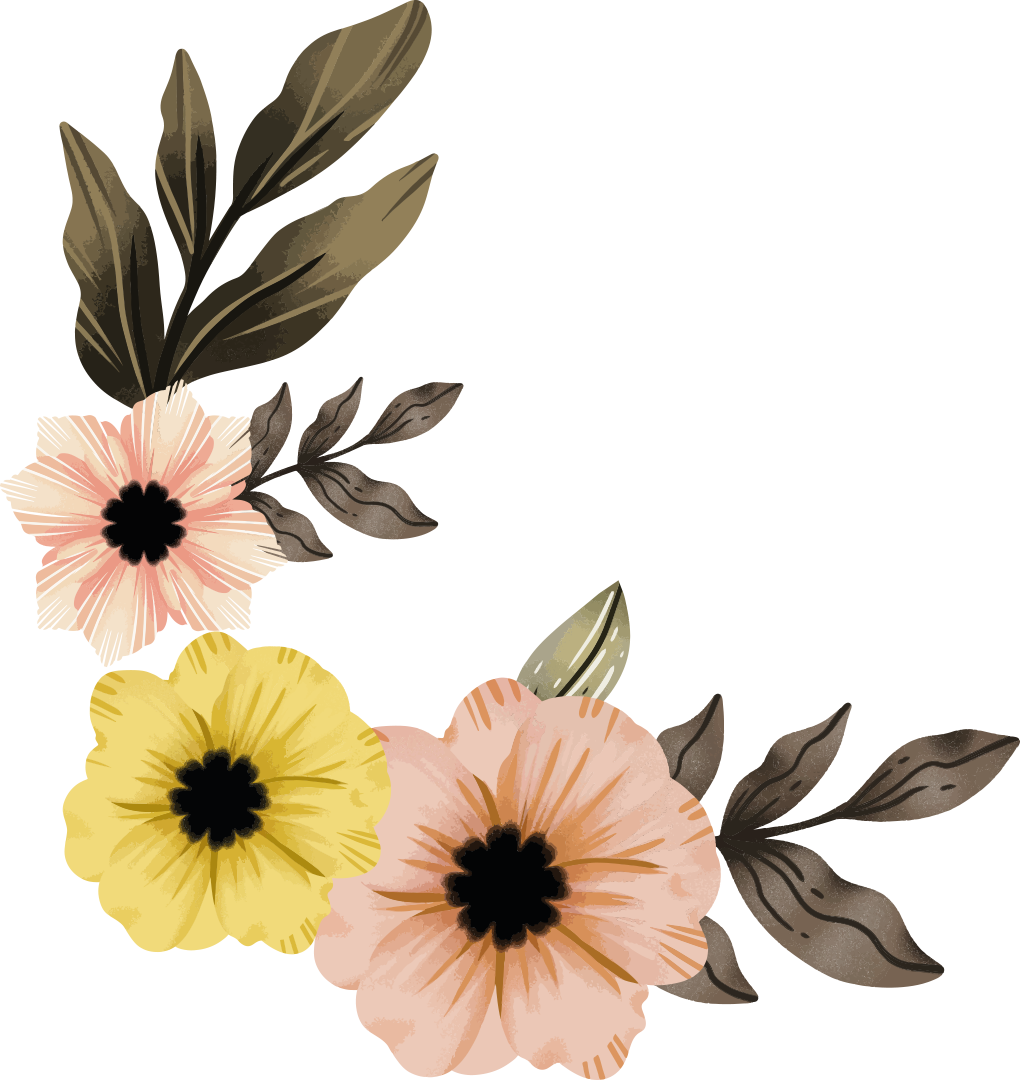 05
VẬN DUNG- PHÁT TRIỂN
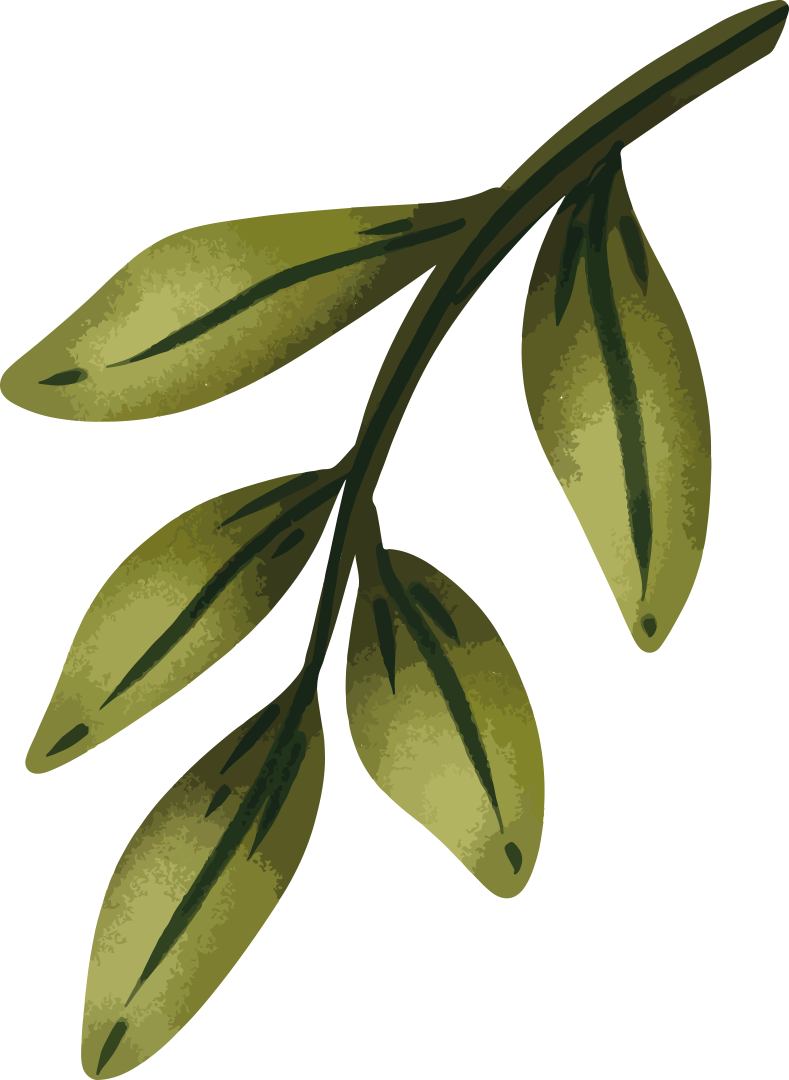